Forward Thinking Machinery for Lamination
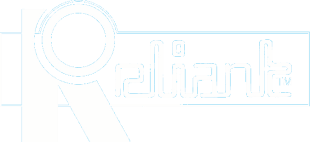 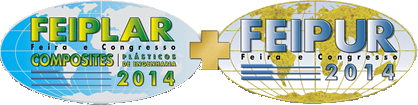 Dry heat Lamination – From the mud and straw bricks to the aerospace
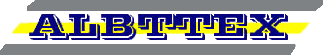 By Wilson Oricchio
Reliant Machinery Ltd. UK
Soluções  Inteligentes
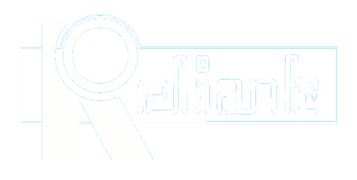 Forward Thinking Machinery for Lamination
Company Profile
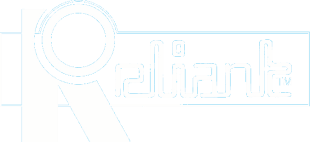 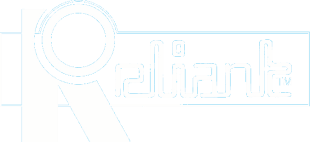 Established in 1969 – Over 22.000 machines built & delivered worldwide
World leading manufacturer of continuous laminating, compression and fusing machinery 
Headquartered in Philadelphia – USA – Two factories in Europe; One factory in USA for special products
R&D, Design, Assembly and operations based in Luton – UK
Sales & technical support offices in USA, UK, India, China, Mexico & South America and world-wide sales network through agents
Continuous development programme with recent introduction of the high pressure Laminator Powerbond HPC and HPC-RT systems
Company Profile
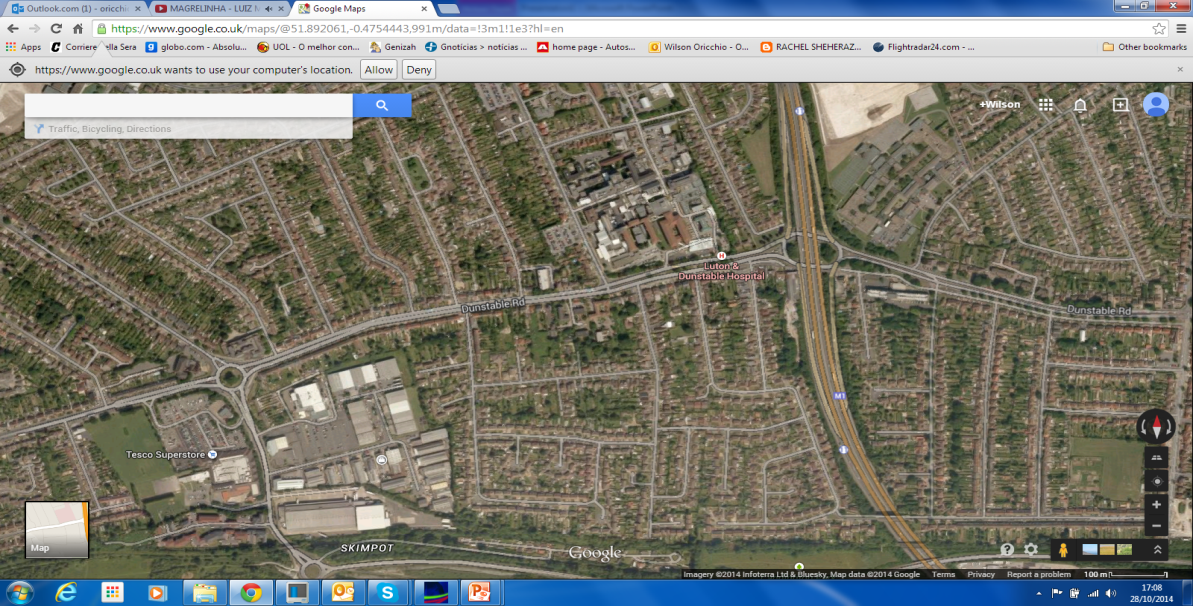 Testing Facilities in our Factory
Luton & Dunstable 
Hospital
Testing Line Installed in our Factory in Luton-UK
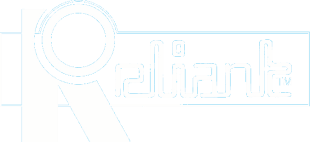 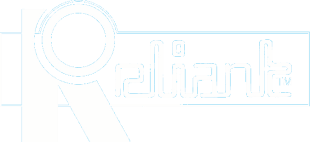 Junction 11
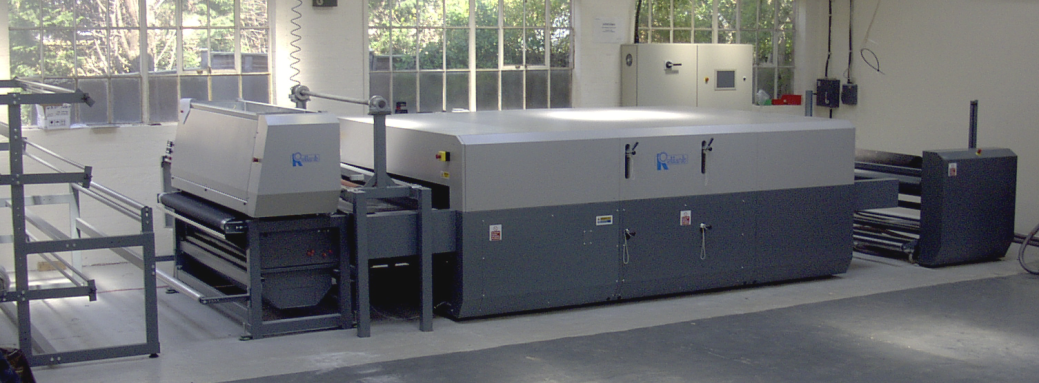 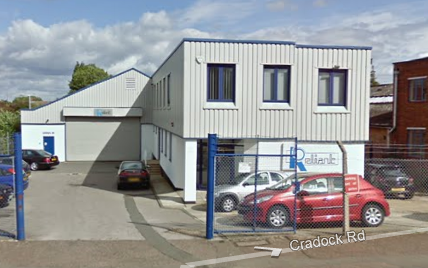 Dunstable
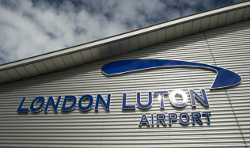 Tesco
Supermarket
M 1 - North
Powerbond HPC – 2200 mm width – Equipped with: Powder Scatter – Infrared Hood – Unwinders and Rewinders. Suitable for laminating roll to roll or sheets.
Company Profile
Production Range – Laminating Machines
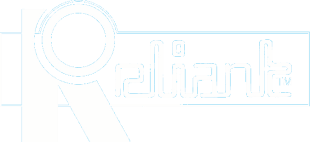 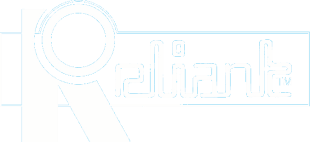 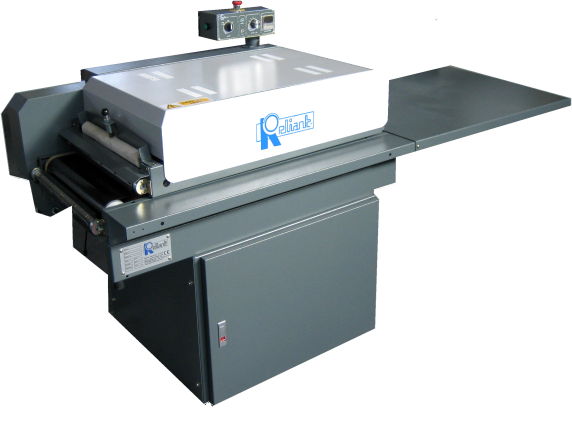 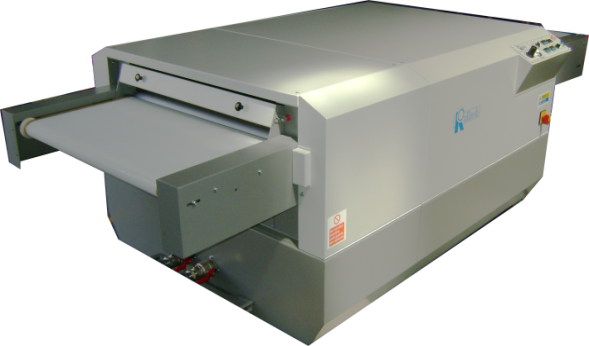 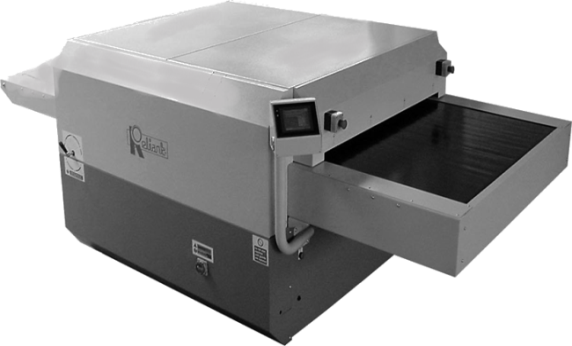 MiniLam 450
Compact
Magnum GOS
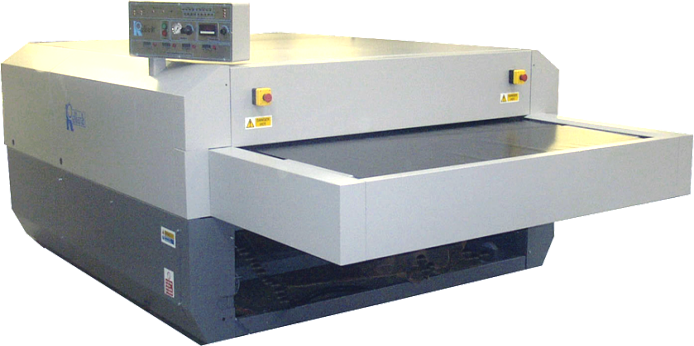 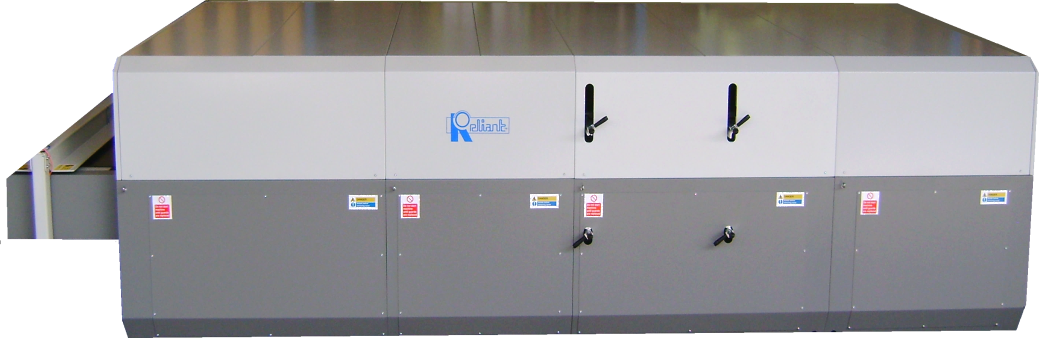 Coolstream GOS
Powerbond and Powerbond HPC
Widths available from 450mm  to  3000mm
Company Profile
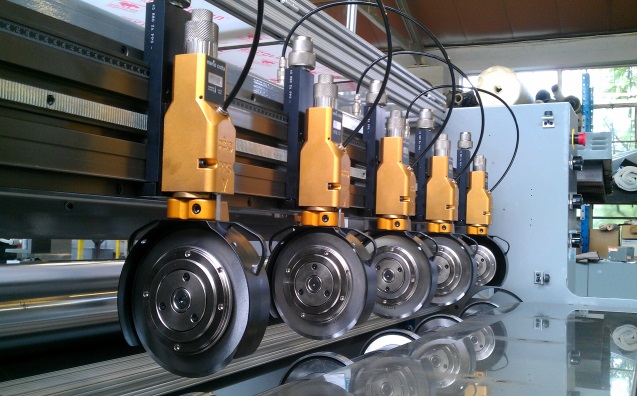 Production Range – Peripherals
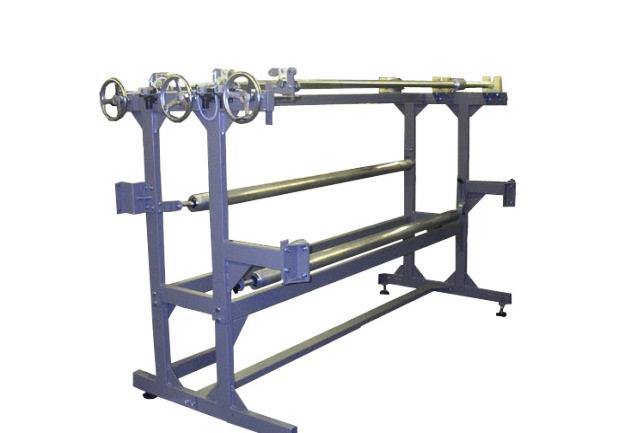 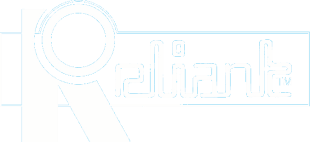 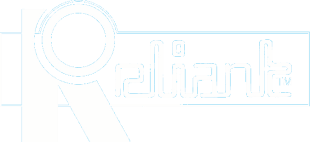 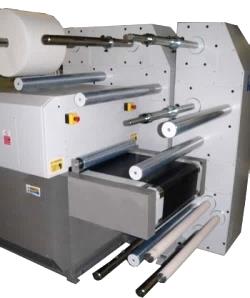 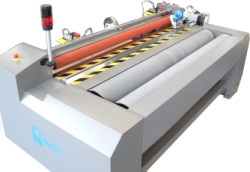 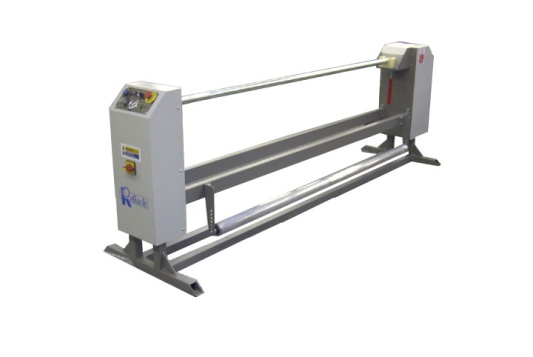 Light Weight Winders
Cantilevered Winders
Heavy Weight Winders
Light  Weight Rewinders
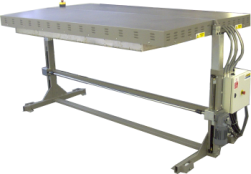 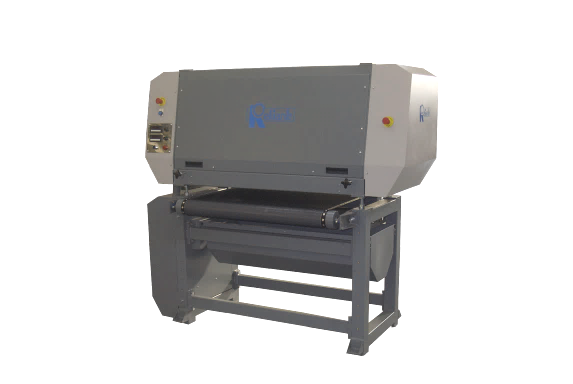 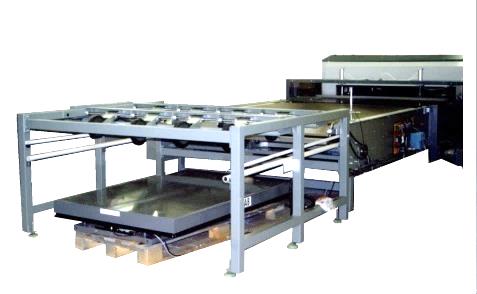 Infrared Hoods
Powder Coater
Auto-stack units
Slitting & Cross Cutting Systems
Company Profile
[Speaker Notes: CUTOUT AMS SLITTER]
Typical Installation
Powerbond HPC – High Pressure Compression Production Line
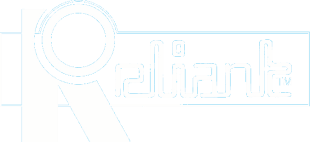 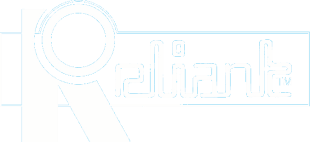 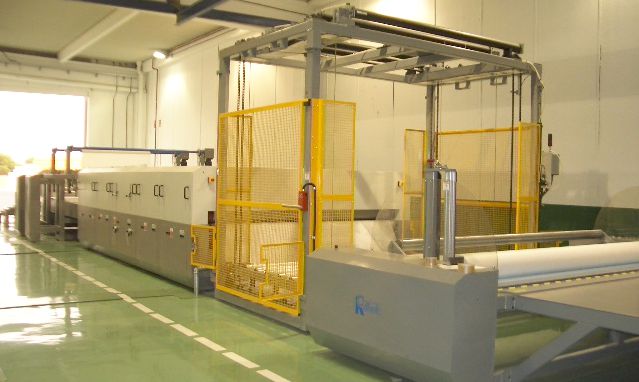 Company Profile
Where Reliant Equipment is Used
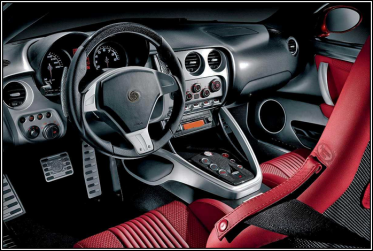 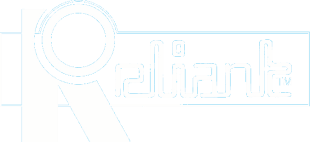 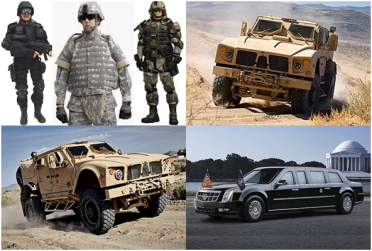 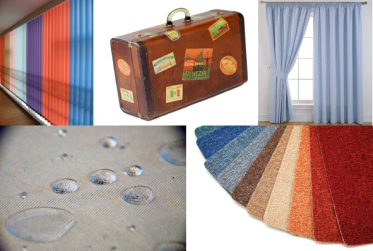 Household
Automotive
Defence
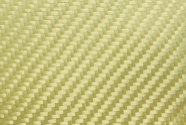 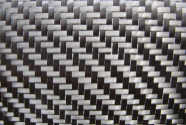 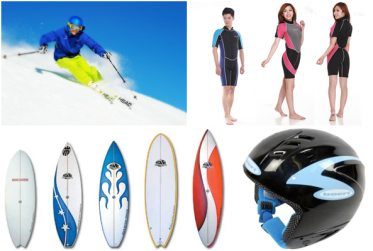 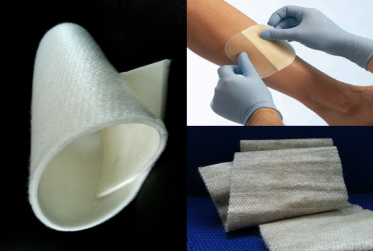 Leisure Industry
Medical
Prepregs
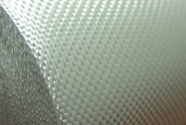 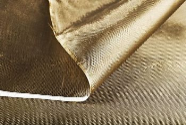 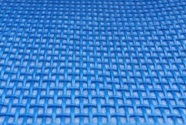 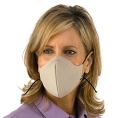 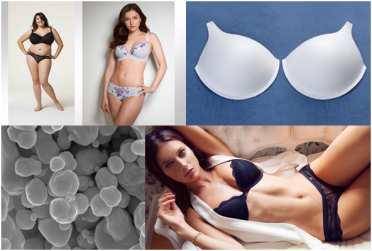 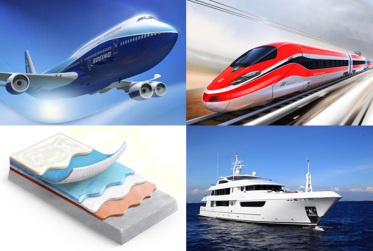 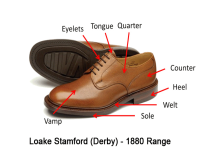 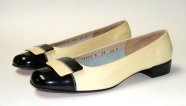 Composites
Filtration
Lingerie
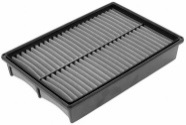 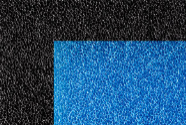 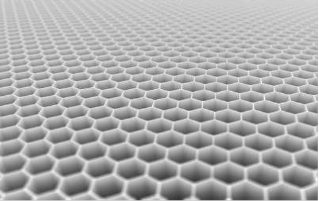 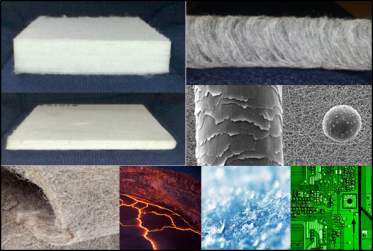 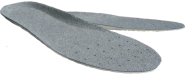 Honeycomb
Nonwoven
Footwear
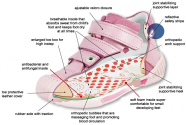 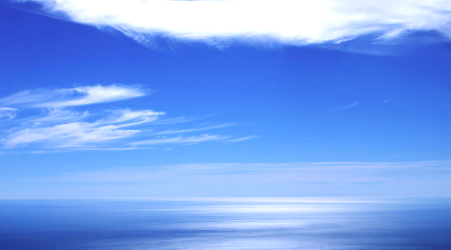 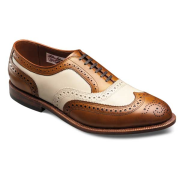 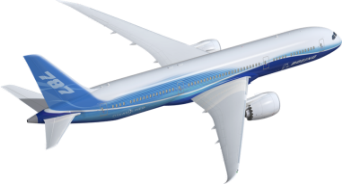 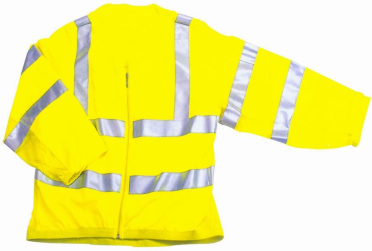 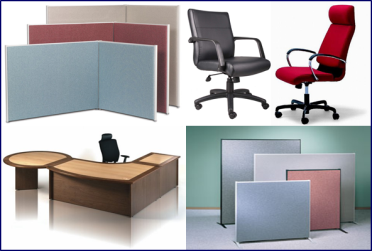 Technical Textiles
Office Furniture
Aerospace
Flexible Laminating Process
Powerbond HPC – High Pressure Compression Production Line
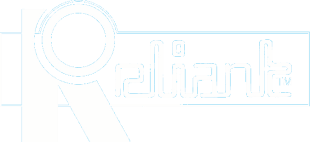 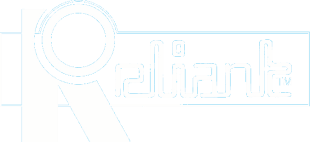 Powder Scatter
Pressure
Wide Inlet Feed
Heating Zones
Pressure
Cooling Zones
Horizontal flat conveyor run allows flexible and rigid materials to be processed
Conveyors carry the materials through the process completely “stress-free”
Multi-layer processing can be laminated in one pass
Thickness and density can be controlled accurately 
Pressure can be applied during the heating and cooling process if required by the tunnel gap setting
Each zone of heating and cooling can be individually pressurized
Single or multiple sets of pressure rollers can be installed
Zone Heating controls allows top and bottom, width and lengthways heating to be controlled independently
Thin and thick materials can be processed
Reel to reel and cut piece processing can be handled
Powder coating, films, webs, PSA’s and other types of adhesives  can be applied on continuous webs or sheets
Speed of processing can be varied widely
Company Profile
Reliant Unique Modular Concept
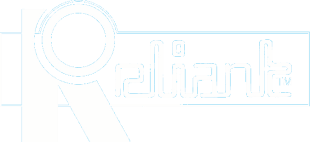 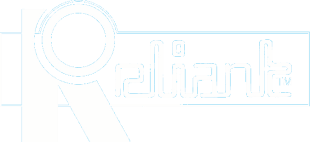 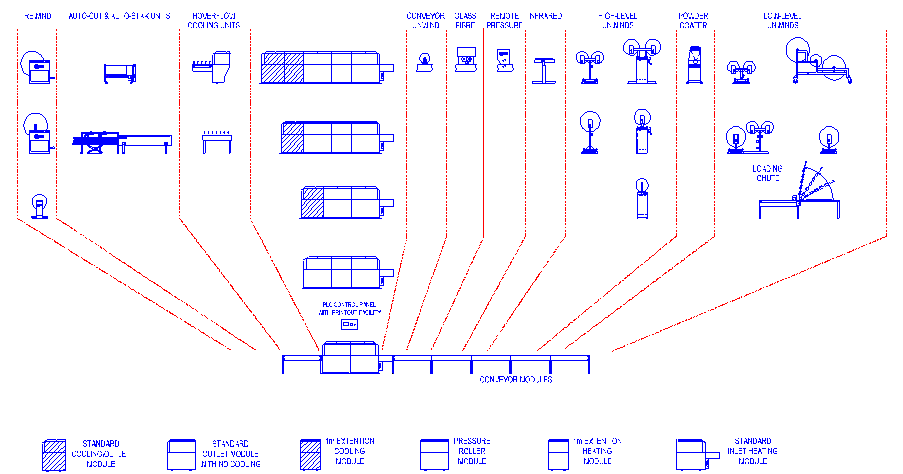 Company Profile
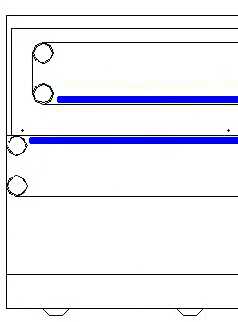 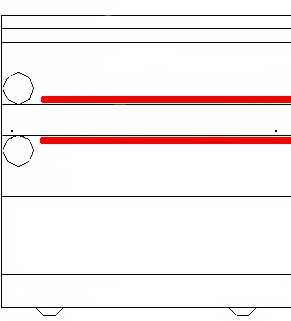 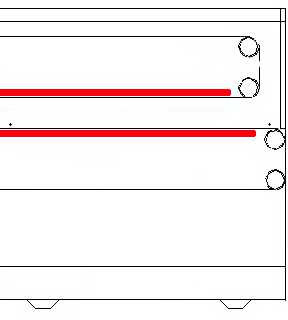 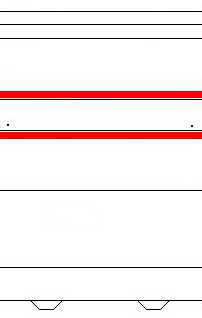 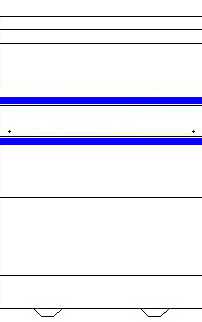 Reliant Unique Modular Concept
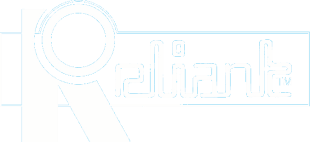 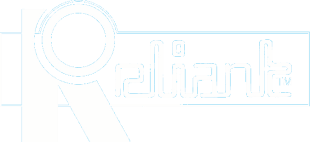 NEW
Powerbond Cooling Module
NEW
Powerbond Heating  Module
EXISTING Powerbond Heating / Pressure Module
Company Profile
Advantages of Reliant Long Heat Tunnels
Temperature
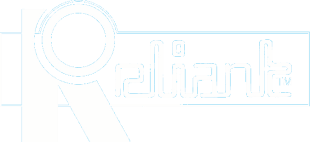 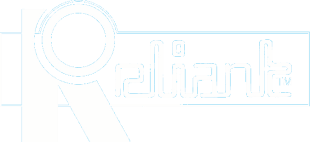 Adhesive  Line Temperature
Temperature Difference
Substrate Temperature
Adhesive Line Level
Retained 
Heat Zone
Adhesive Line Temperature
Substrate Temperature
Standard Processes
Heat Tunnel Length
Reliant Machines
Company Profile
Laminating Technologies - Thermofilms
A thermoplastic, or thermo softening plastic, is a polymer that becomes pliable or mouldable above a specific temperature, and returns to a solid state upon cooling.
Examples of thermo softening plastics: EVA, CoPa, CoPES films and webs …
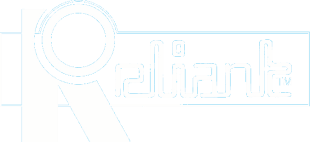 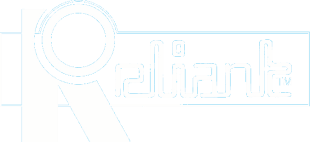 Substrate 1
Adhesive
Substrate 2
Technology – Process
Laminating Technologies - Thermofilms
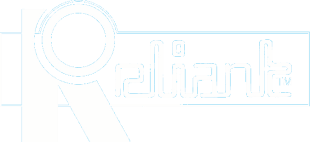 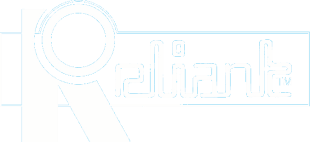 Viscosity Decreases
Softening
Liquid
Thermoplastic
Solidification Crystallisation
Wetting Substrates
Cooling
Technology – Process
Laminating Technologies - Thermosettings
Thermosetting polymer is defined as a pre-polymer in a soft solid or viscous state that changes irreversibly into an infusible, insoluble polymer network by curing. 
Also known as Crosslinking Adhesives or Thermosetting Plastic.
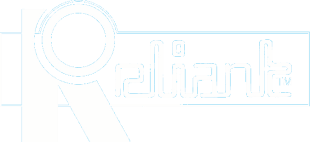 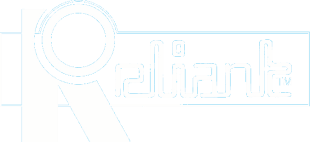 Substrate 1
Adhesive
Substrate 2
Technology – Process
Prepregs Lines
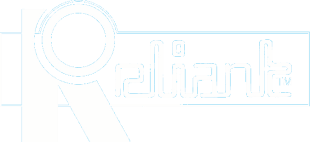 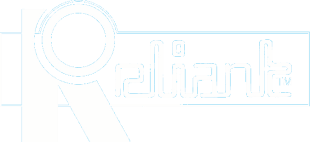 Powder Matrix
Release Paper
Prepreg
Reinforcement
Film Matrix
Release Paper
Prepreg
Reinforcement
Technology – Process
Prepregs Lines
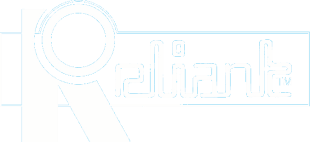 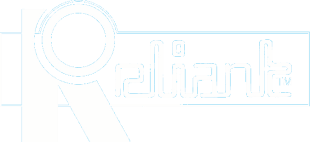 Powder Matrix
HT and HP Module
Release Paper
Reinforcement
Prepreg
Reinforcement
Matrix Film
Old Release Paper
New Release Paper
Prepreg
Matrix Film
Old Release Paper
Technology – Process
Curing Processes – Autoclaves
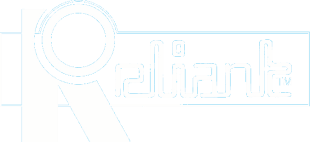 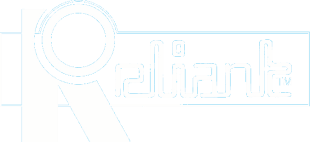 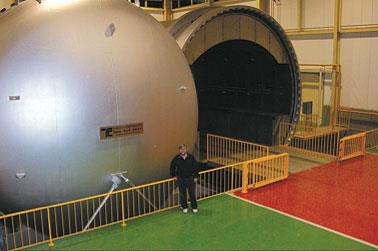 Fuji Heavy Industries -  Nagoya, Japan) 7m by 7m autoclave required to cure the centre wing box capable of 139 psi/9.6 bar pressure and temperatures up to 400°F/204°C during the eight-to nine-hour cure cycle.
Technology – Process
Curing Processes - OOA
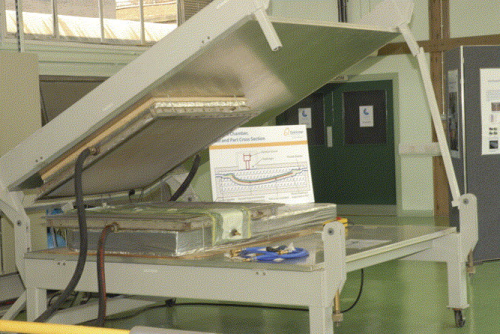 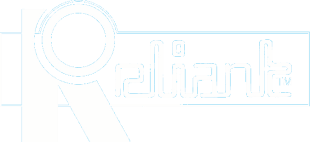 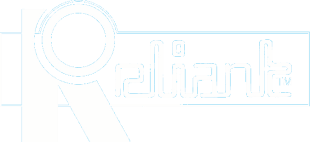 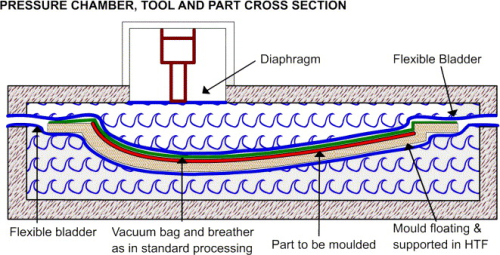 The Quick Step Curing Chamber www.quickstep.com.au - Australia
Rapidly applying heat to the laminate, placed between a rigid or semi rigid mould
Mould and laminate separated from the circulation HTF by a flexible membrane
Use of balanced pressure and vacuum on the laminate to cure the part
Economical construction due to low pressure in both chambers (up to 0.8 bar)
Technology – Process
Where Reliant Equipment is Used - Composites
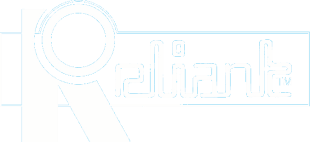 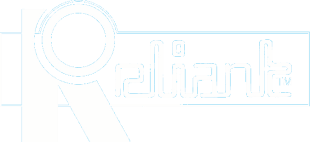 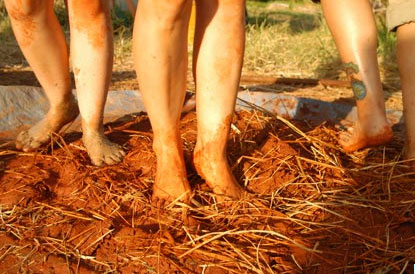 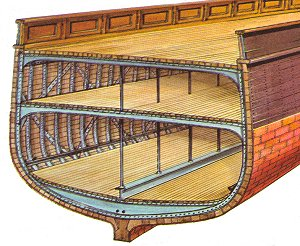 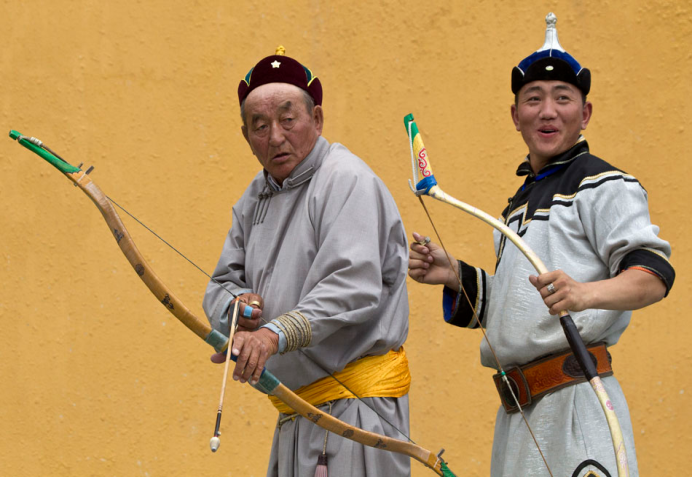 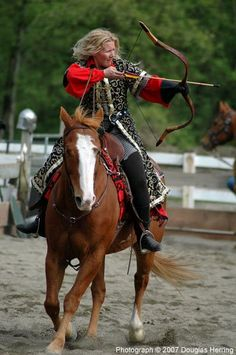 Wood and Metal Hull
Mud and straw bricks
Genghis Khan
 
 Bow and Arrow
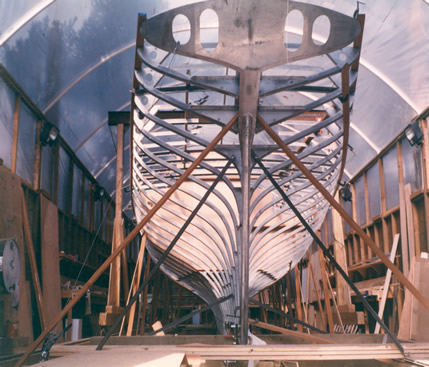 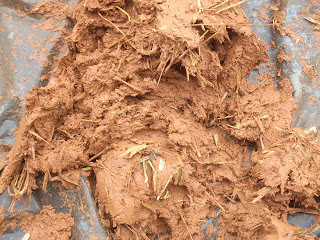 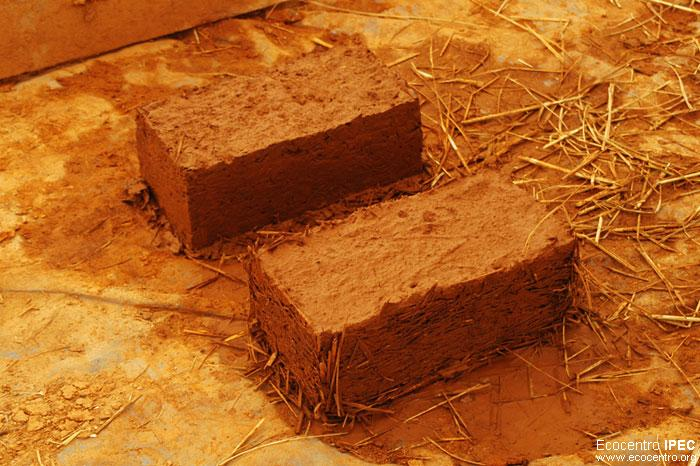 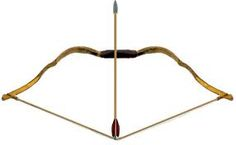 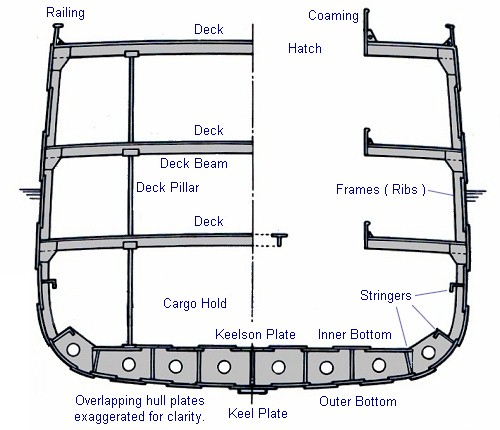 History – Composites
Aerospace Industry Over the Years
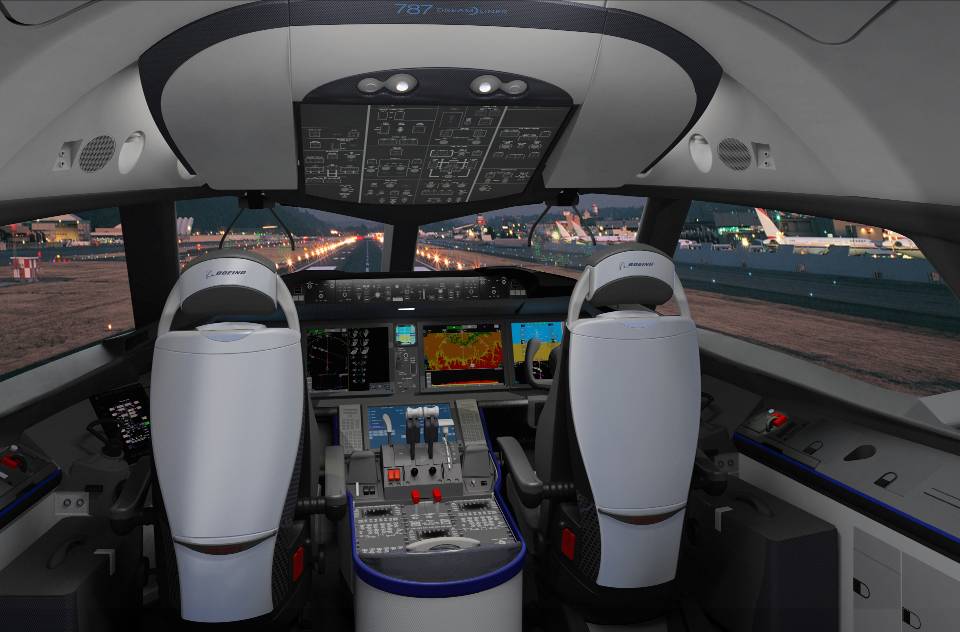 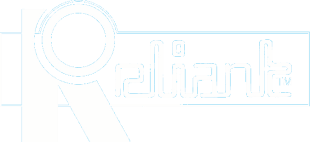 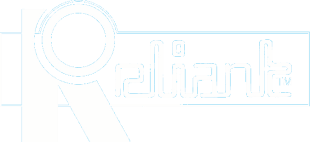 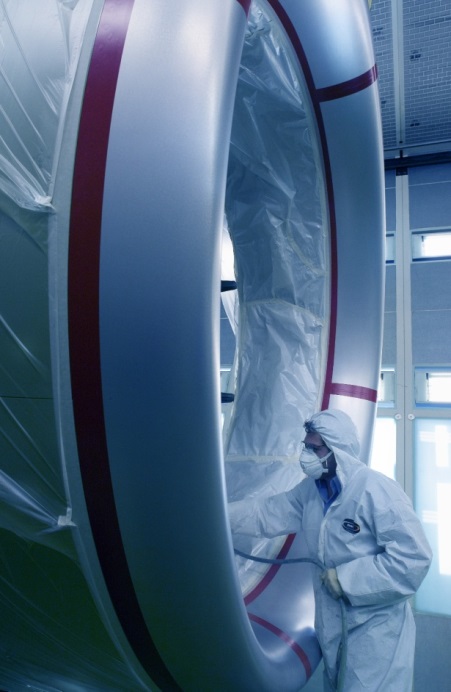 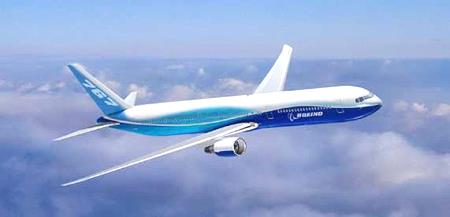 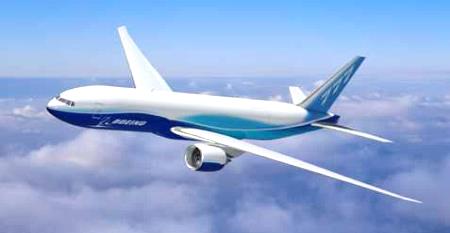 Composite materials maximise weight reduction – as they typically are 20 per cent lighter than aluminium – and are known to be more reliable than other traditional metallic materials, leading to reduced aircraft maintenance costs, and a lower number of inspections during service.  Additional benefits of composite technologies include added strength and superior durability for a longer lifespan.
Aerospace Industry Over the Years
Aerospace Industry Over the Years
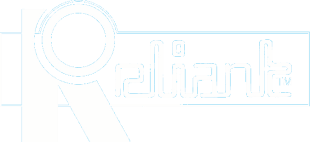 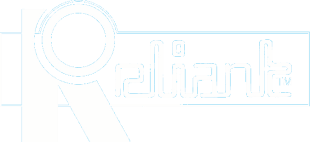 Miscellaneous
Steel
Titanium
Aluminium
Composites
1969
1982
1993
2005
1%
3%
11%
50%
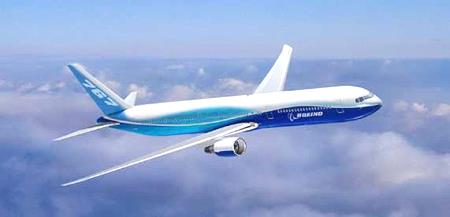 Boeing 757 / 767
Boeing 747
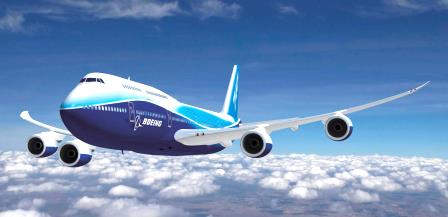 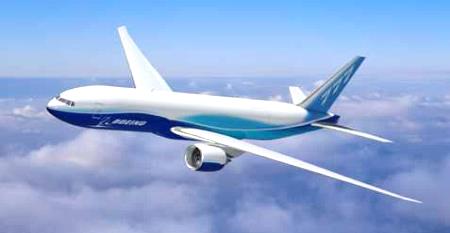 Boeing 777
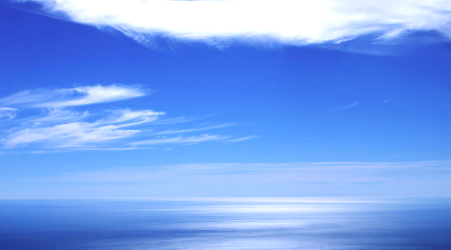 Boeing 787
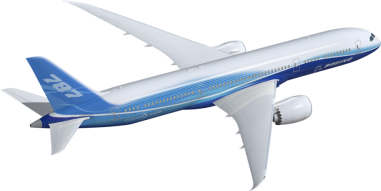 COPYRIGHT © 2005 THE BOEING COMPANY
Aerospace Industry Over the Years
Aerospace Industry Over the Years
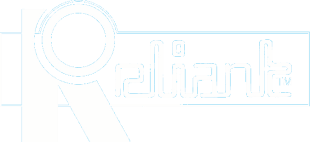 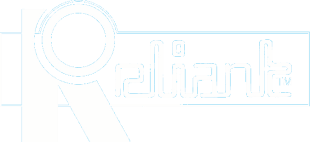 Carbon Laminate
Carbon Sandwich
Other Composites
Aluminium
Titanium
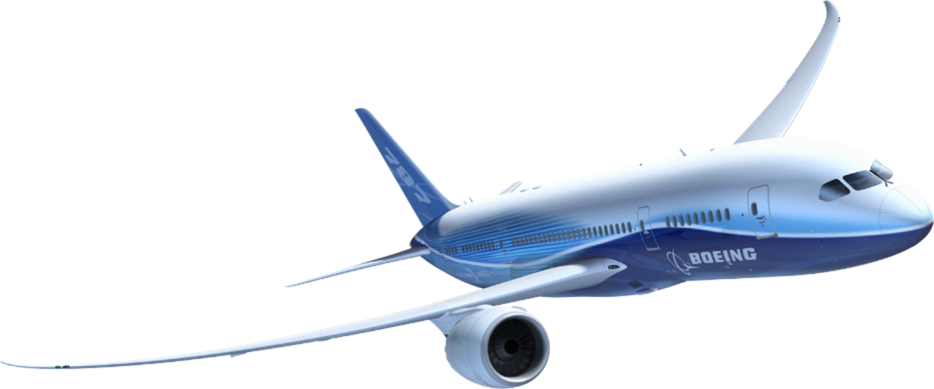 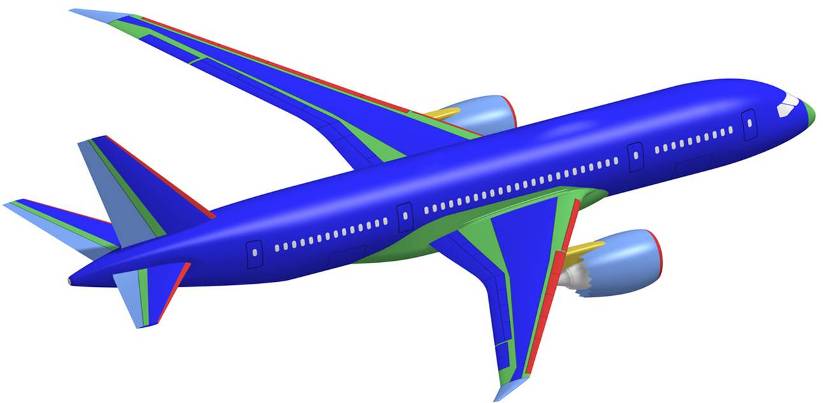 50% Composites  - About 55 tons per aircraft
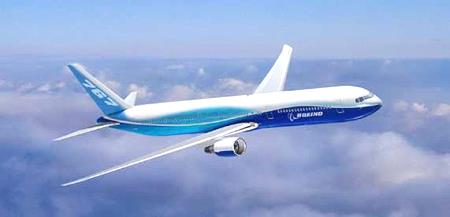 Boeing 757 / 767
Boeing 747
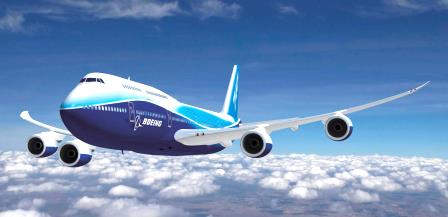 1982 = 3%
2005 = 50%
1969 = 1%
1993 = 11%
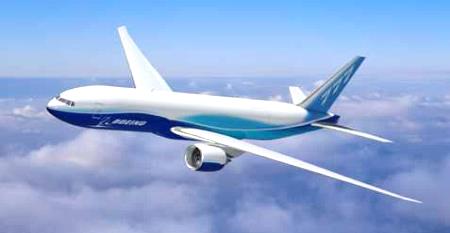 Boeing 777
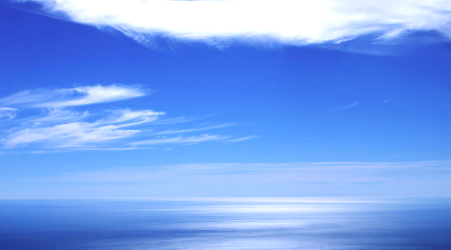 Boeing 787
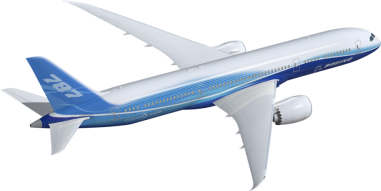 COPYRIGHT © 2005 THE BOEING COMPANY
Aerospace Industry Over the Years
Aerospace Industry - Seating
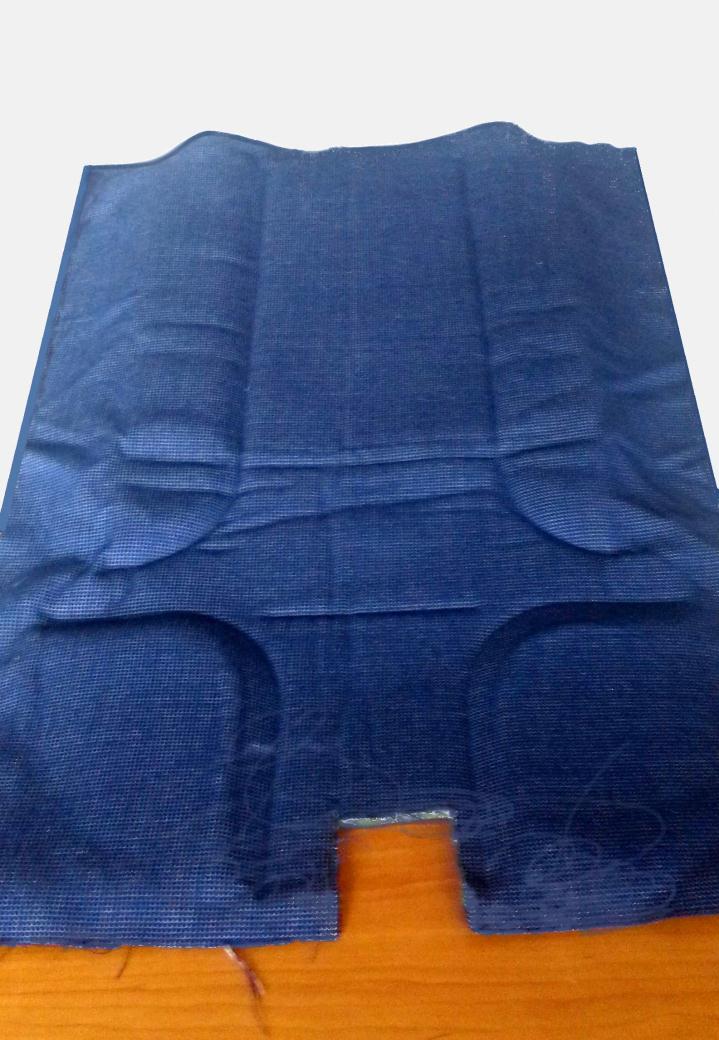 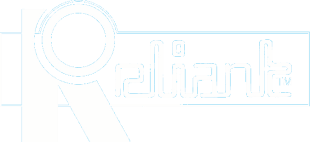 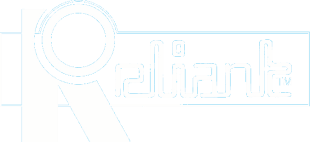 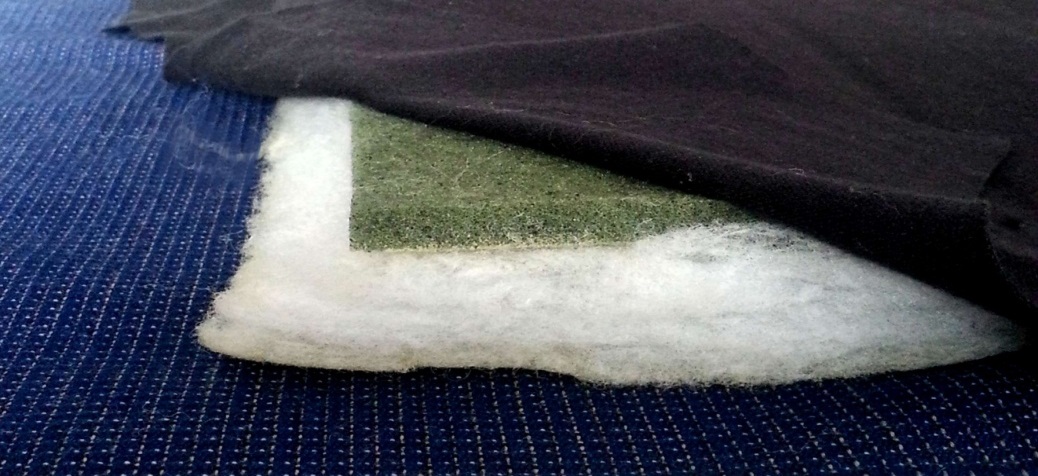 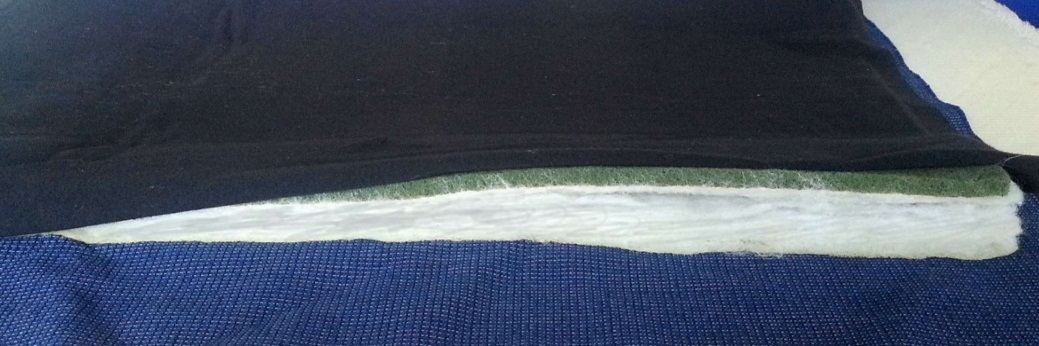 No more sewing stitches
Aerospace Industry
Aerospace Industry - Seating
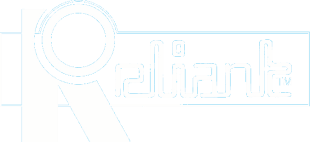 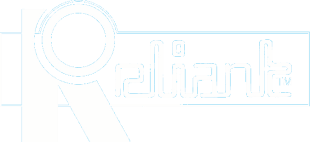 Advantages
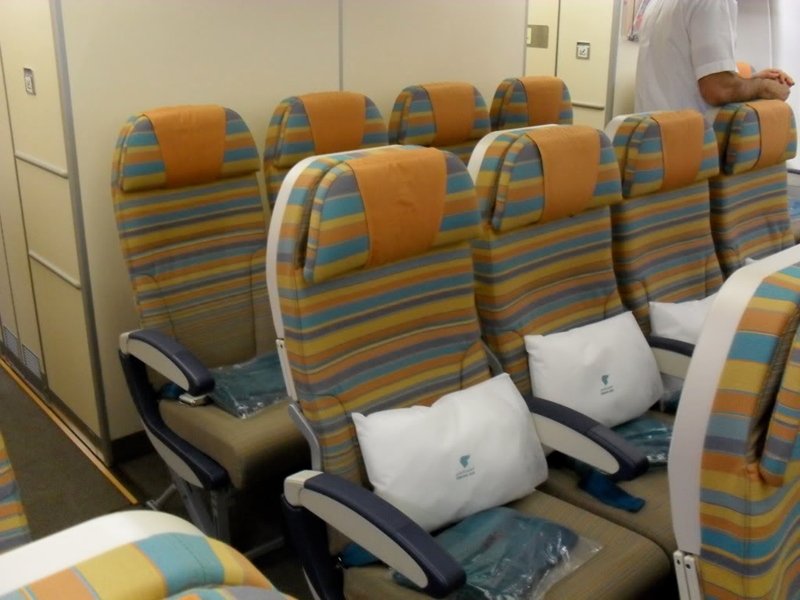 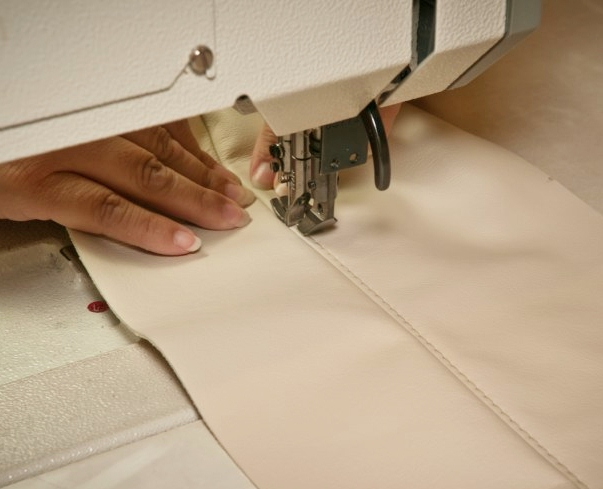 X
Weight Saving
Biological
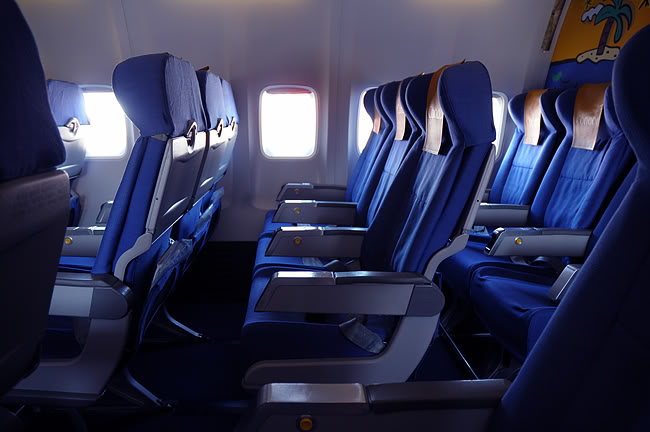 Aesthetic
Efficiency
Weight Saving Advantage

By using our lamination systems (with films – webs - powder adhesives), lighter non-woven’s and/or thinner foams can be used to achieve the same level of stiffness required, therefore providing significant weight savings for each seat produced.
Biological Advantage

Using our laminating systems, fully upholstered, flexible and removable seat covers can be produced which can easily be hygienically cleaned and refitted to the seat. The lamination of barrier and breathable membrane films can also be introduced to provide additional biological benefits.
Aesthetic Advantage

Using our laminating systems, a softer, more comfortable, and modern design of seat can be achieved. The introduction of laminating, allows materials such as leather to be more easily used and also integrated with non woven’s and other materials to achieve design features.
Efficiency Advantage

Using our laminating systems will reduce the number of sewing operations needed to produce a seat and will provide significant manufacturing cost savings. Additional features such as flame retardant adhesives can also easily be incorporated with suitable non-woven’s by the lamination process.
Aerospace Industry
High Performance Insulation
Combination of fibres such as glass, aramids / Kevlar ®, AES, RCF and others, provides the most effective insulation at temperatures ranging from MINUS 190° C  to  1600° C.
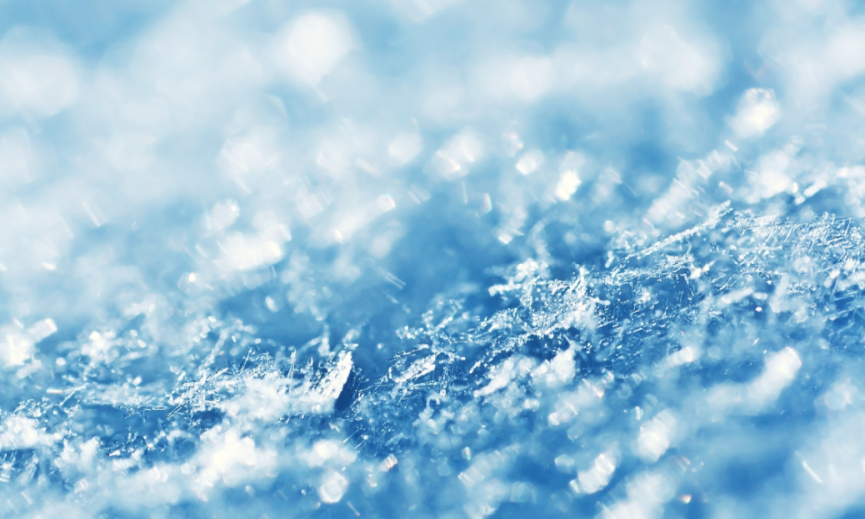 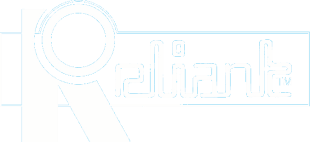 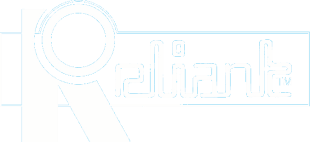 Examples of fibres and level of protection:

Glass = 500° C
Mineral Fibre = 850° C
AES fibre = 1100 - 1300° C
RCF fibre = 1300 – 1400° C
Alumina fibre = 1550° C
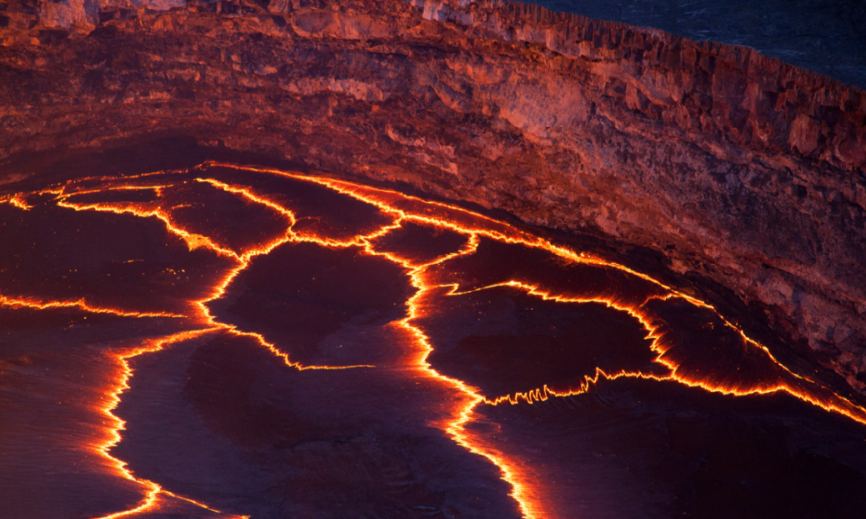 Insulation
High Performance Nonwoven
Fibres
Fillers
Construction
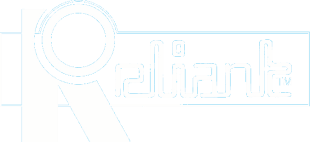 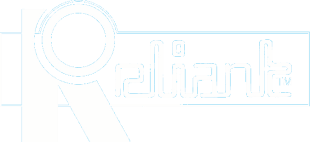 Spunlacing
Aramids / Kevlar ®
Gels, waxes, solids
Needlepunch
Glass
Minerals
AES - Alkaline Earth Silicate Wool
Staple
Combinations with:
Hydroentangling
Carbon Fibre
RCF - Refractory Ceramic Fibre
V-Lap (Horizontal)
Metallic Coated Fibres
Spacer or 3D
Nanofibre
Alumina Fibre
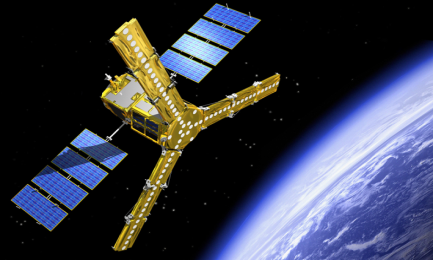 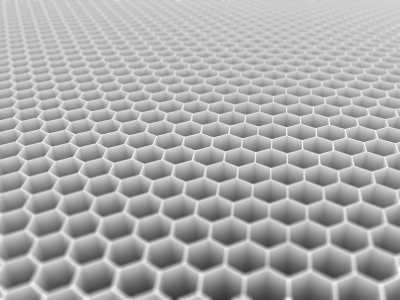 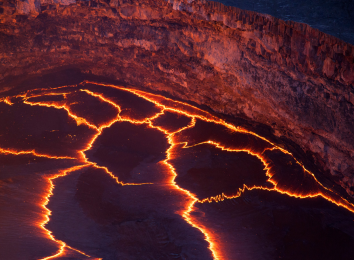 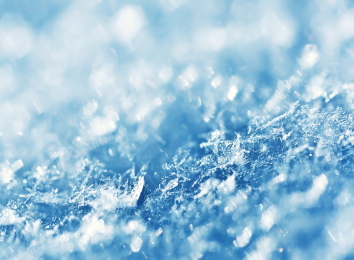 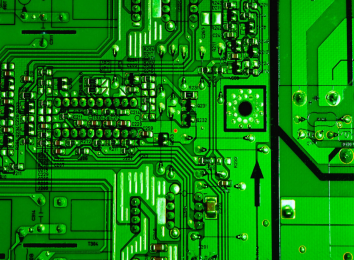 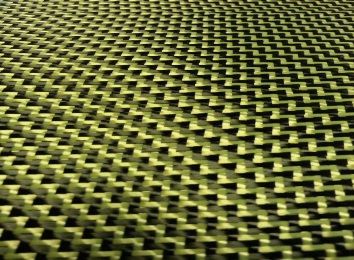 Insulation
High Performance Insulation
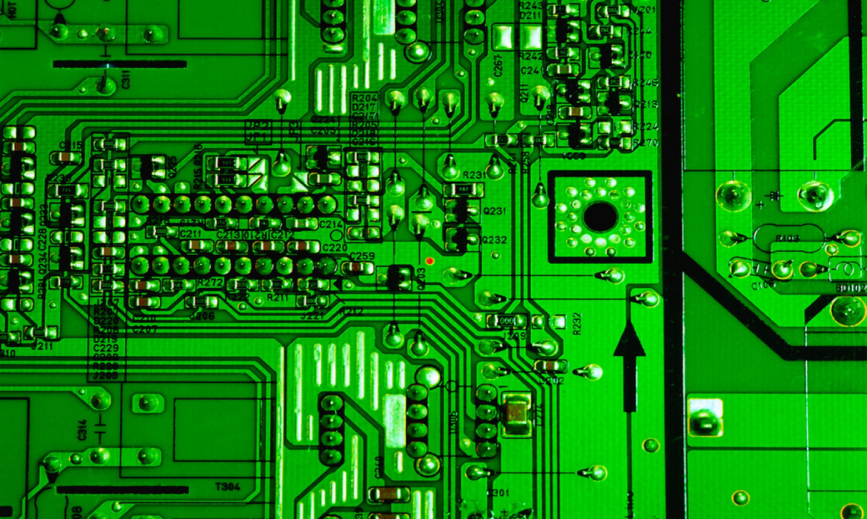 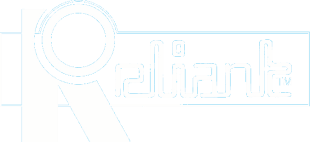 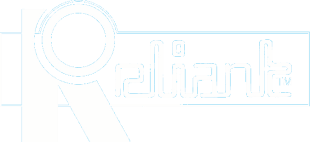 EMI Shielding
RFI Shielding
Static Dissipation
Radar Signature Management
Electrical & Thermal Conductivity
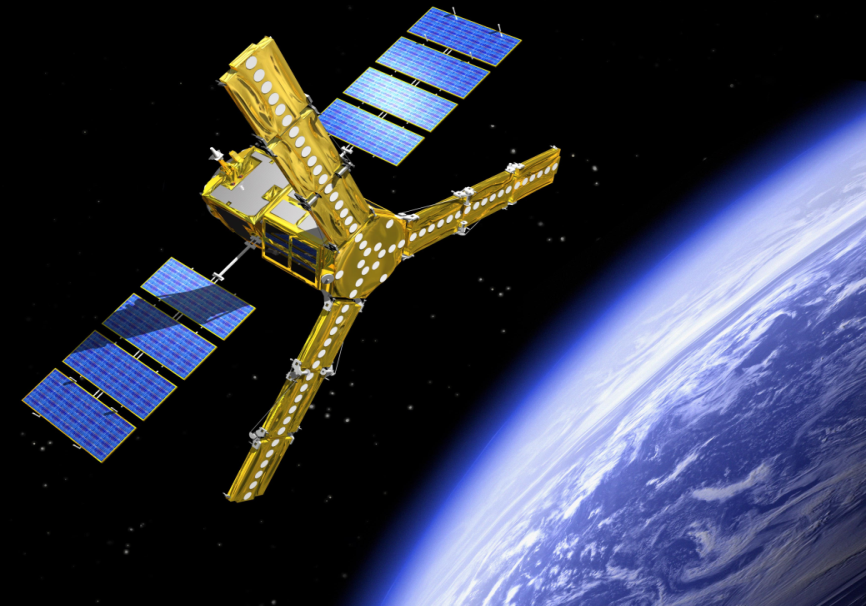 Dielectric
Corrosion & Chemical Resistance
Abrasion Resistance
Insulation
High Performance Nanofibre
Properties of Nonwoven from Nanofibres:
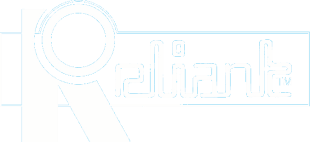 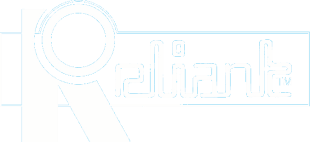 Low density of nanofibres

Small pore size

High porosity – good breathability

Large specific surface area of nanofibres

Possibility to incorporate different additives

Excellent mechanical properties in proportion to weight

The thermal insulating efficiency of fibre-based insulation is known to increase as the fibre size is reduced!
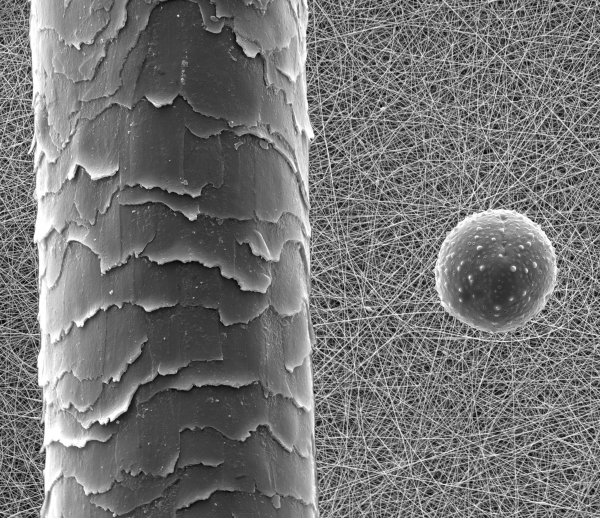 Human Hair
Pollen
Nanofibre
Insulation
Copyright www.elmarco.com
High Performance Nanofibre
Main Applications:
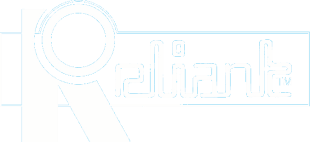 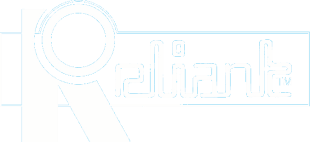 Air filtration

Depth air filtration

HVAC reference filter

Liquid filtration

Performance apparel

Acoustic

Medicine

Battery separators
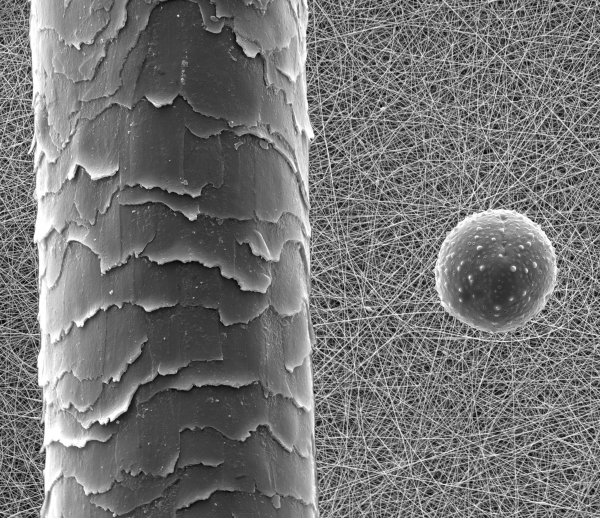 Human Hair
Pollen
Nanofibre
Insulation
Copyright www.elmarco.com
Core Materials - Honeycomb
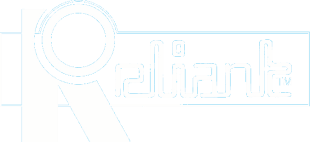 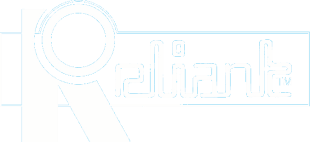 Sandwich core materials
Structured (non-homogeneous) support of the skins
Homogeneous support of 
the skins

Foam cores
Best Material Properties
Regional 
support

Cup shaped cores
Bi-directional 
support

Honeycomb cores
Unidirectional support

Corrugated cores
Punctual
support

Textile/pin cores
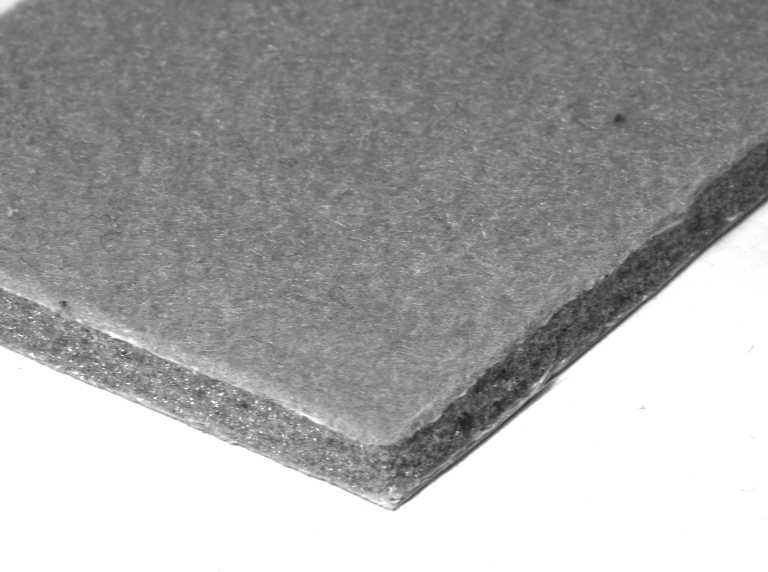 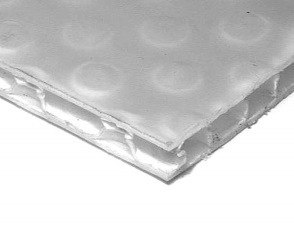 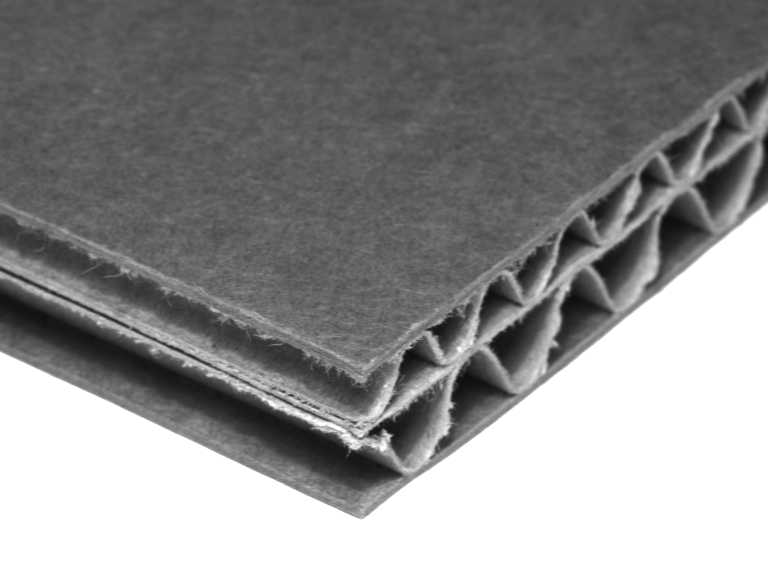 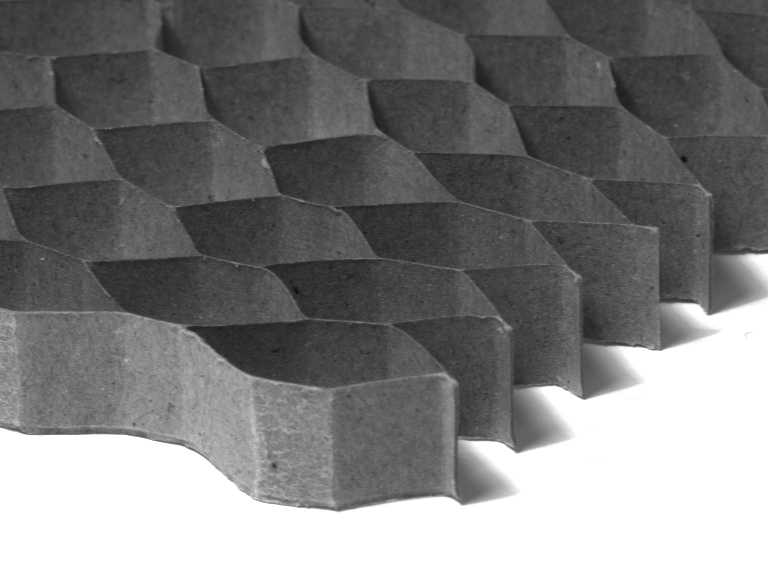 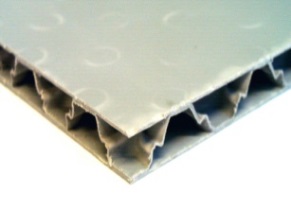 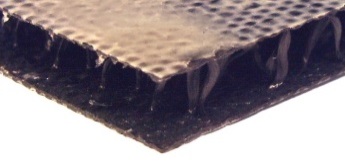 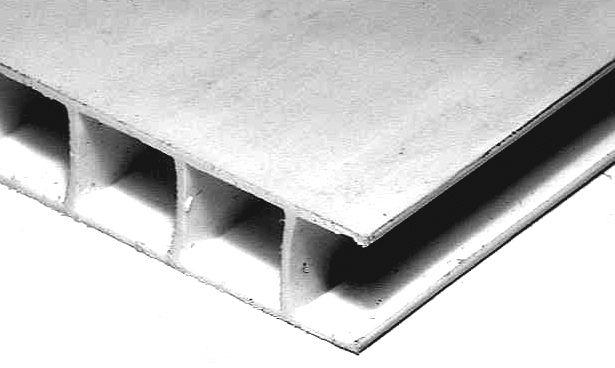 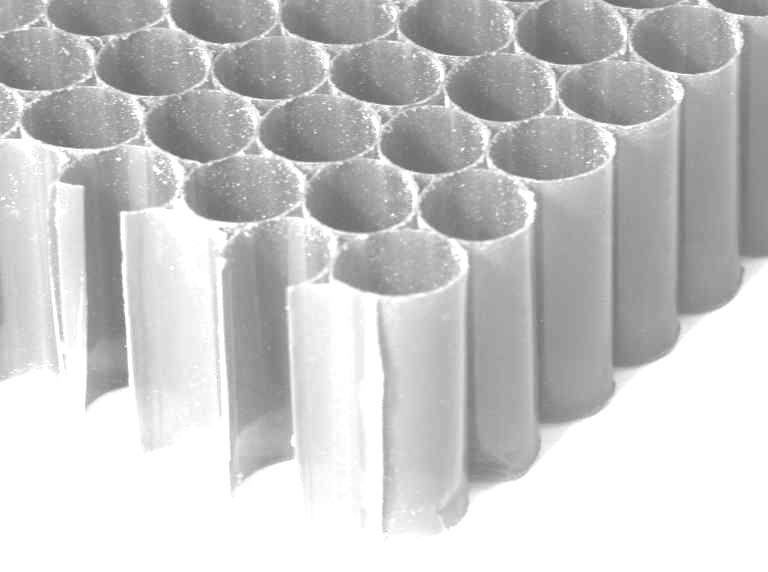 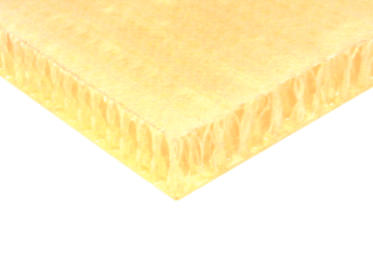 Sandwich Core Materials
EconCore’s – Economic Core Technologies
Core Materials - Honeycomb
Aerospace Industry
Packaging Industry
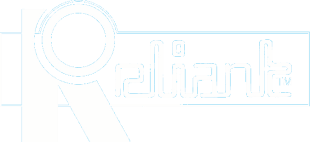 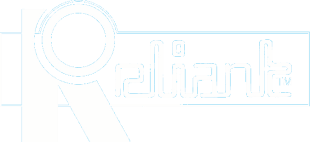 New Honeycomb Cores

ThermeHex
Thermoplastic Honeycomb
Production principle & technology
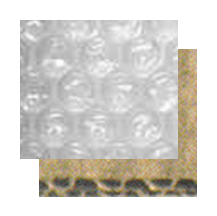 Internal structure
and properties
Excellent mechanical properties
 Very low weight
Automated production
 Low production costs
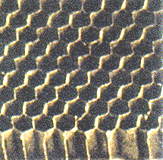 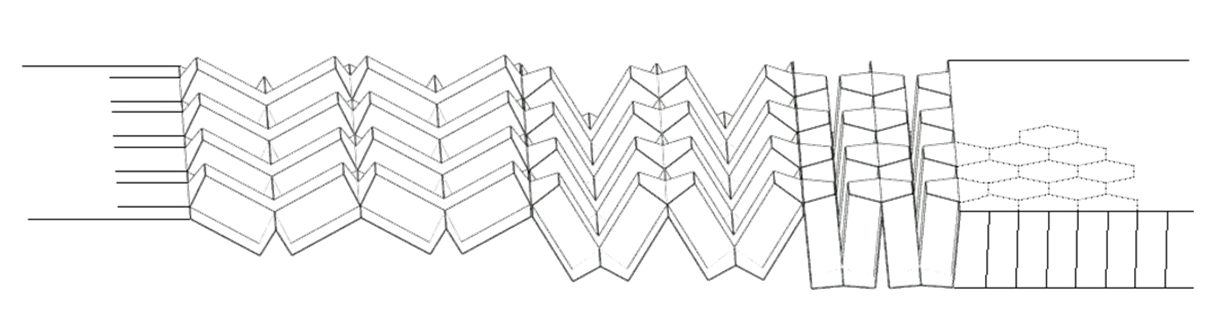 Automated in-line production leading to very low production costs

 Direct lamination of skins allows in-line production of panels
Sandwich Core Materials – Technology
Sandwich Materials - Honeycomb
PP-panel materials made in 
continuous automated production
Honeycombs with minimal use 
of material and best performance
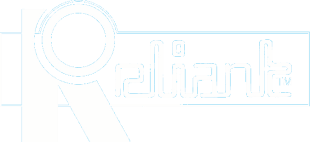 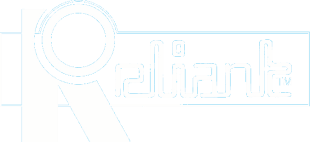 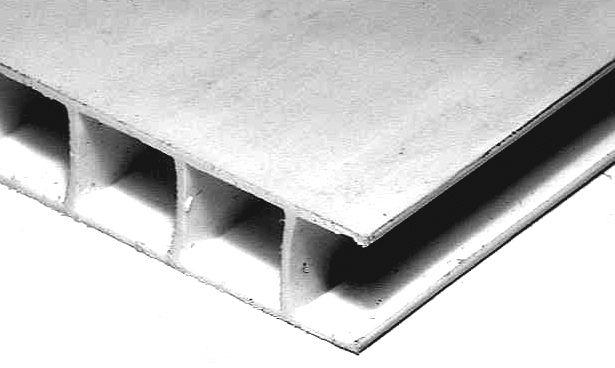 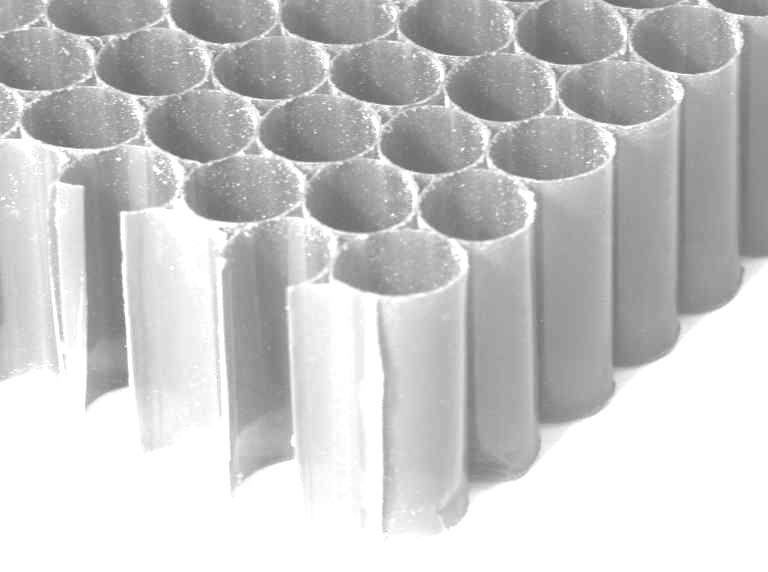 PP-Twin sheet 
 (fluted board)
Extruded PP-honeycombs
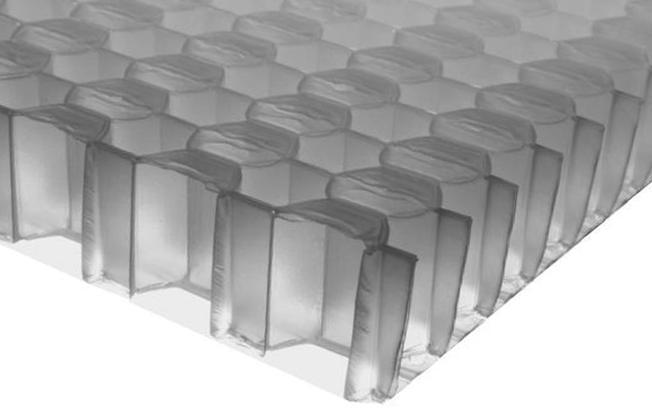 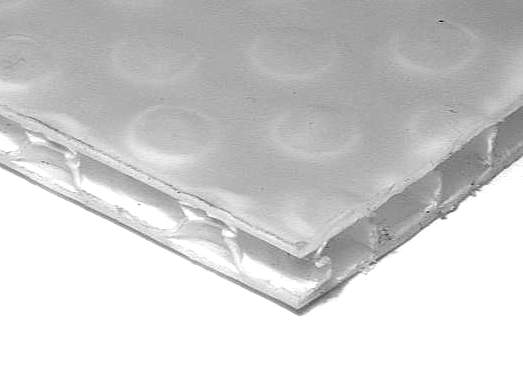 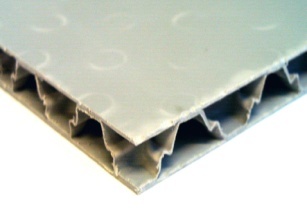 PP-cup-shaped board
(bubble board)
ThermHex 
honeycomb
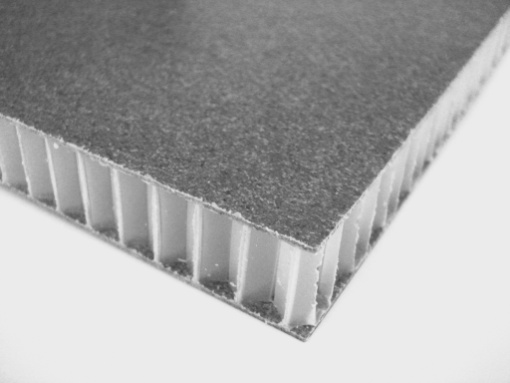 Continuously Produced Panels with Honeycomb
Compression and Lamination Combined
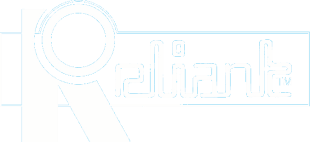 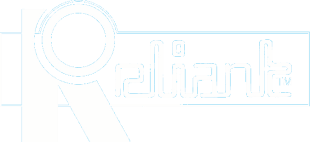 Powerbond HPC
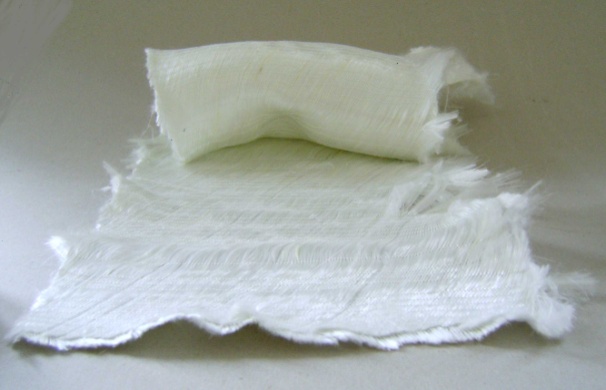 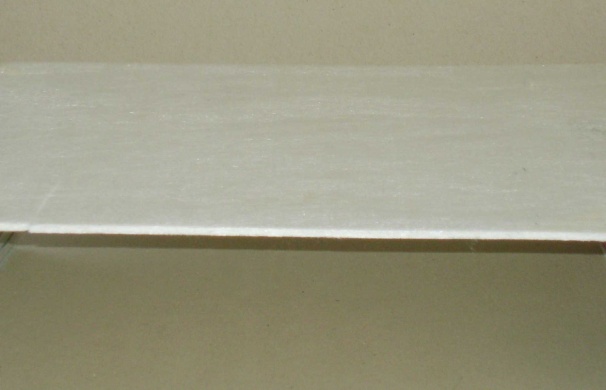 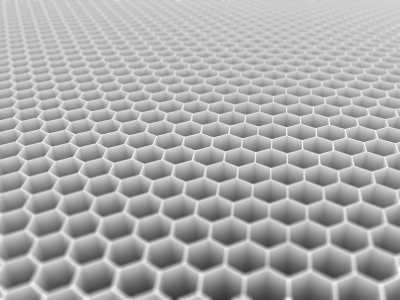 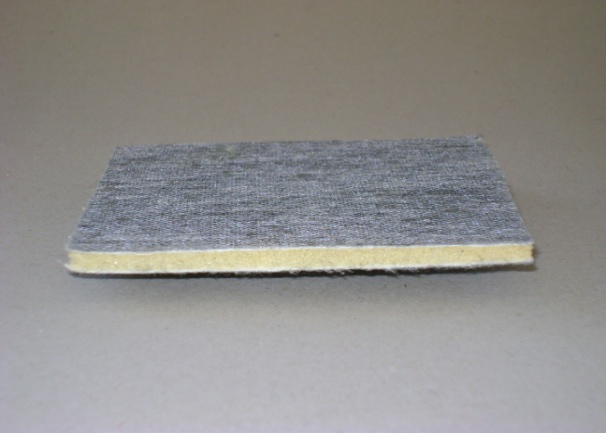 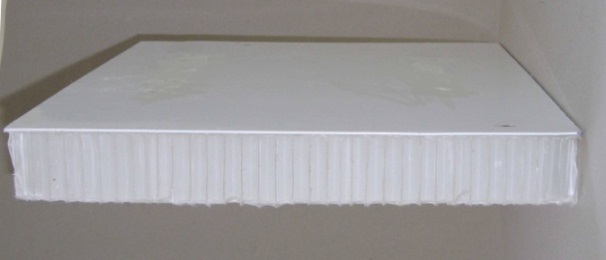 Sandwich Core Materials – Technology
Compression and Lamination Combined
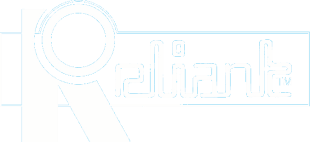 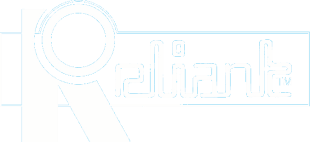 P
O
W
E
R
B
O
N
D

H
P
C
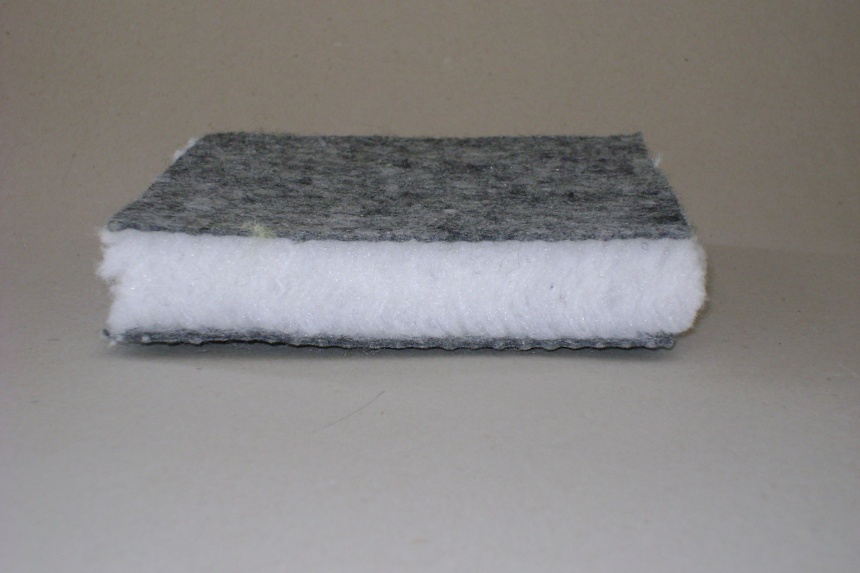 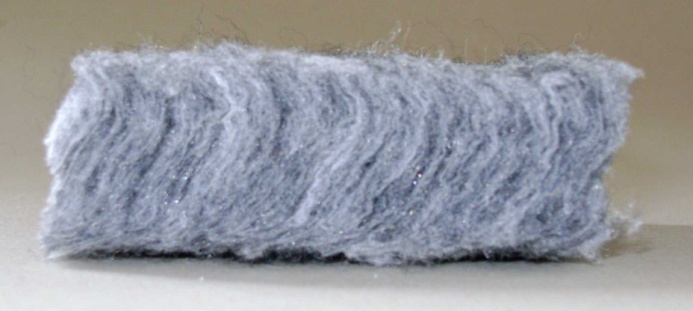 Raw Material 
Up to 150 mm thick
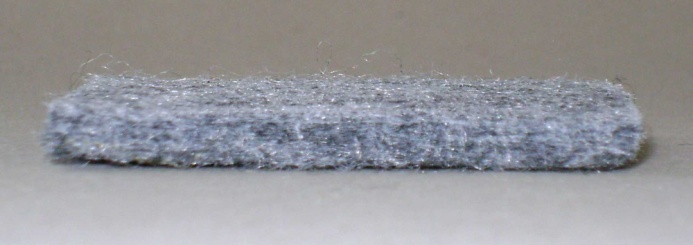 Laminated 
Isolation Panel
Raw Material 
Compressed From 1 to 4 mm
Sandwich Core Materials – Technology
Compression and Lamination Combined
Spectra® fabric, also known as Ultra High Molecular Weight Polyethylene, is super lightweight, floats naturally on water, has high resistance to chemicals, water, and UV light. It offers a very low coefficient of friction, low dielectric constant, high tenacity, and excellent cut and abrasion resistance
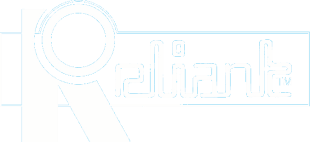 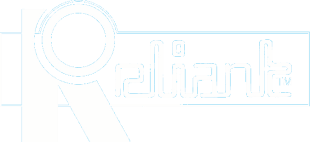 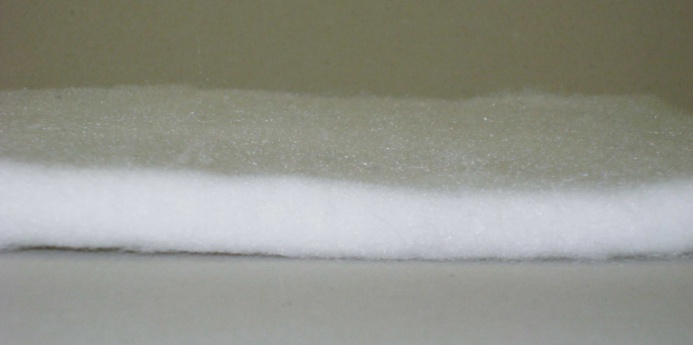 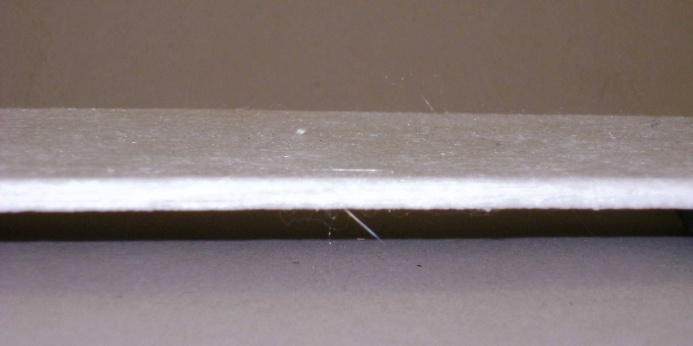 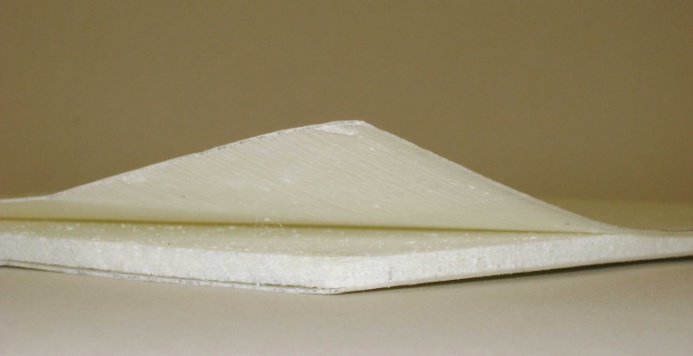 UHMWPE is 15 times stronger than steel, and 40 percent lighter than aramid fibres on a per weight basis.
Sandwich Core Materials – Technology
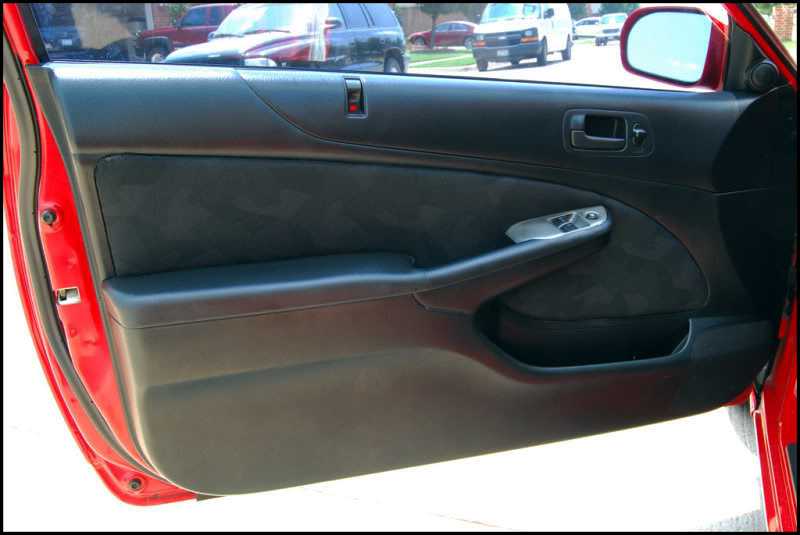 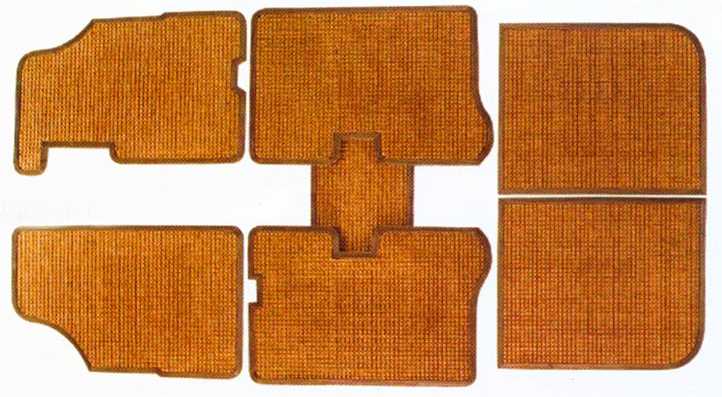 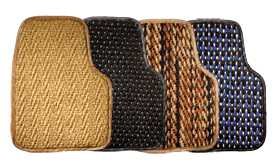 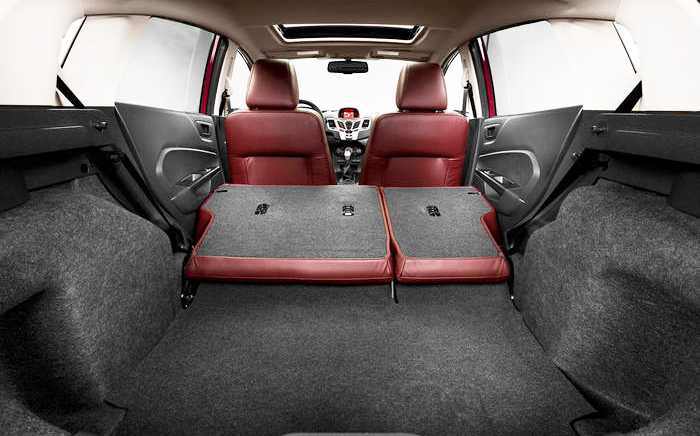 Automotive Sector
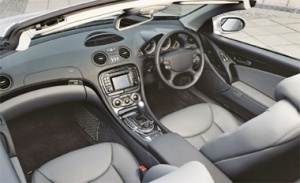 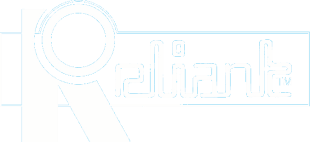 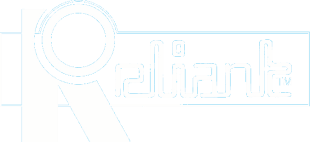 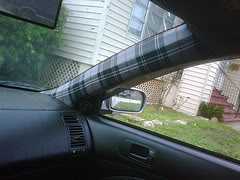 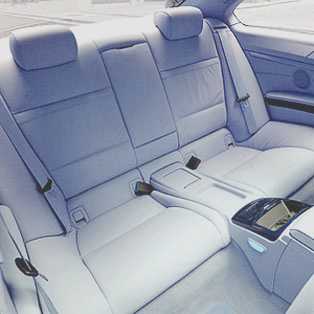 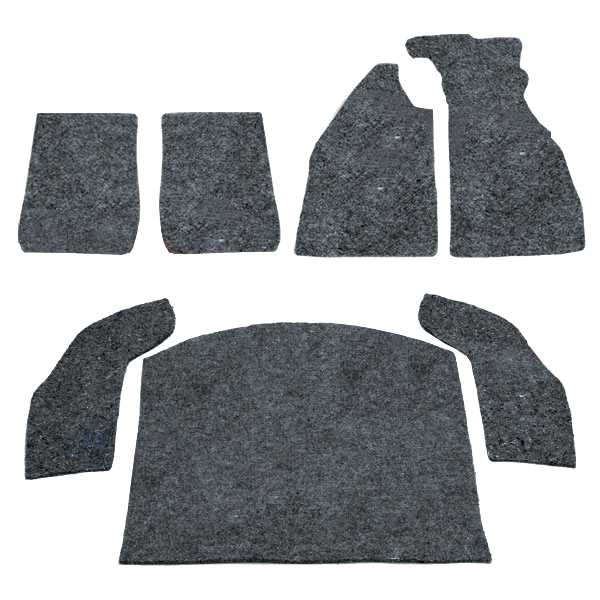 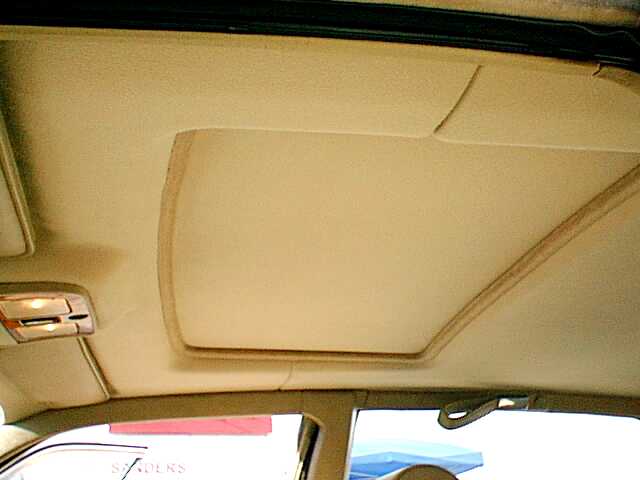 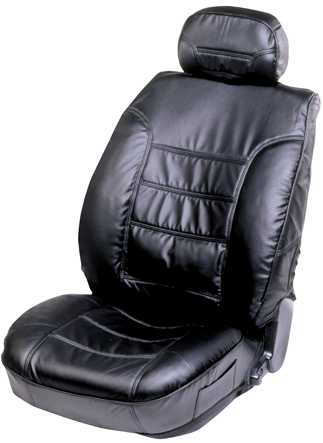 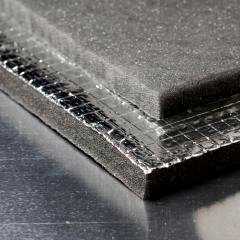 ABC Pillar Covers
Car Seat Covers
Acoustic Products
Carpet Compounds
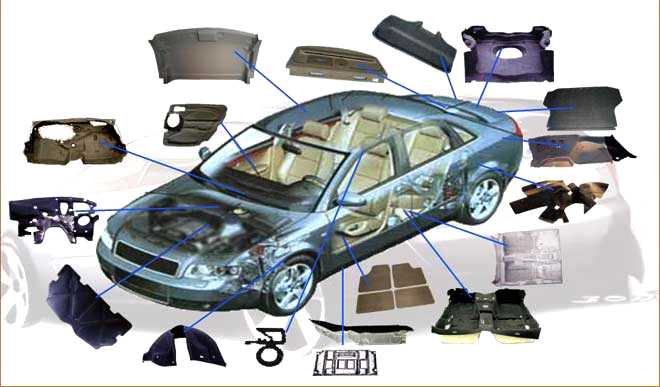 Leather Components
Headliners Assembly
Door and Boot Panelling
Insulating Constructions
Automotive Sector
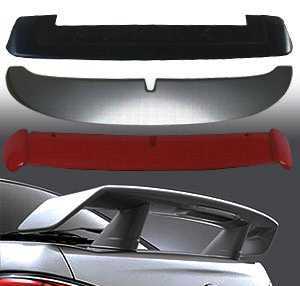 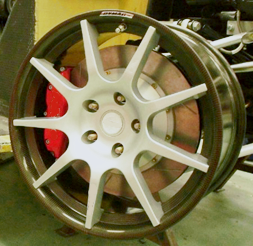 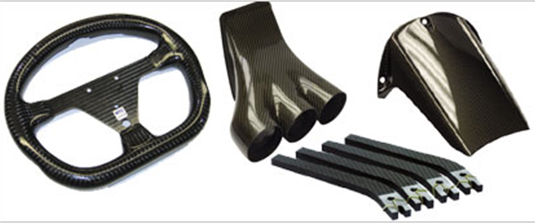 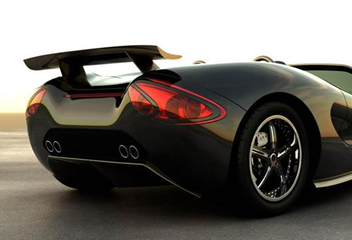 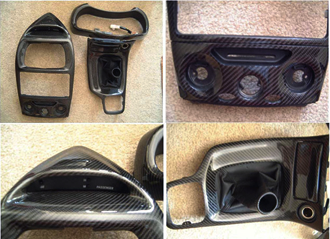 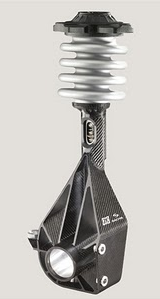 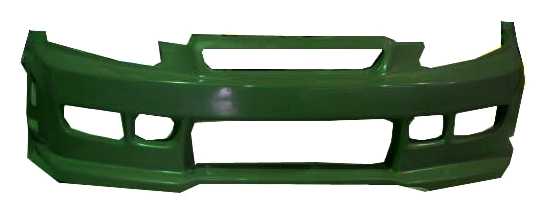 Automotive Sector – High Pressure Compression
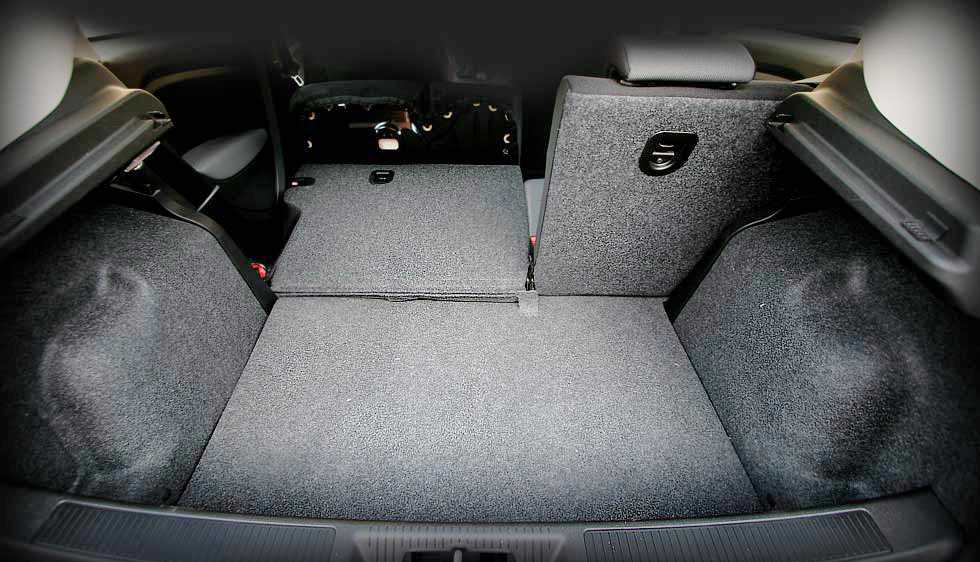 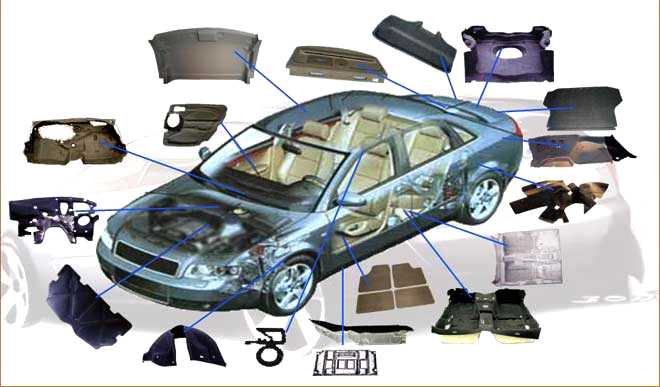 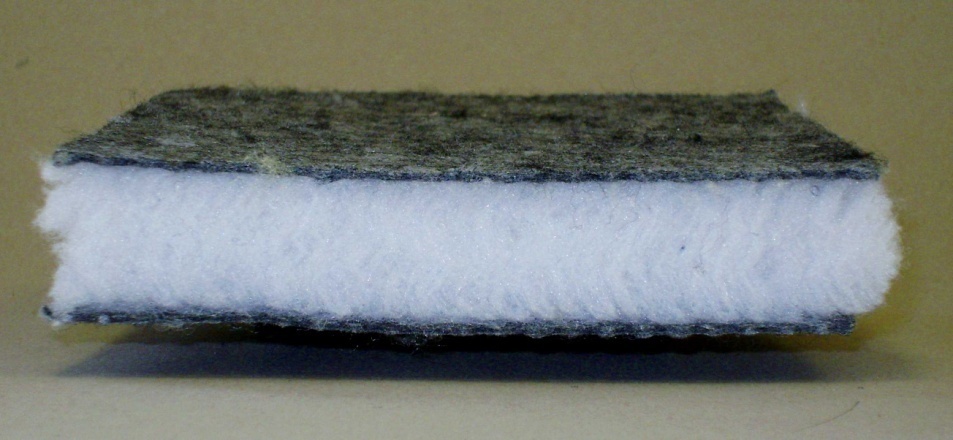 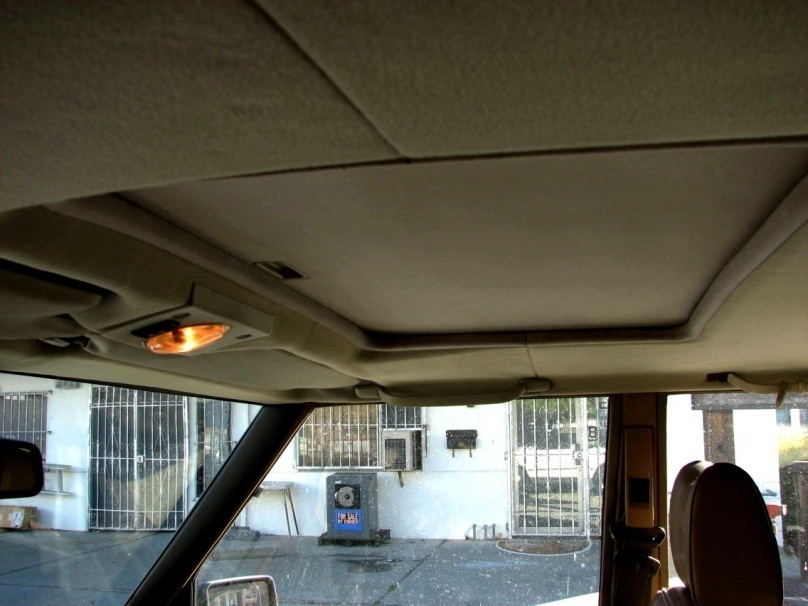 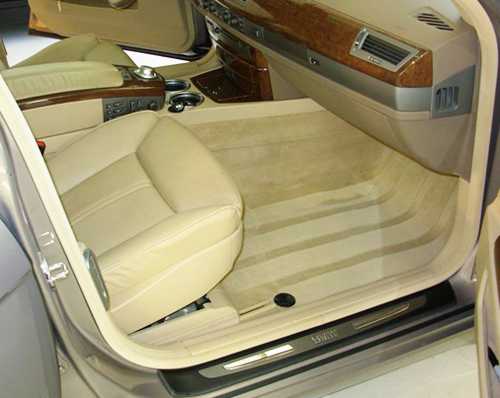 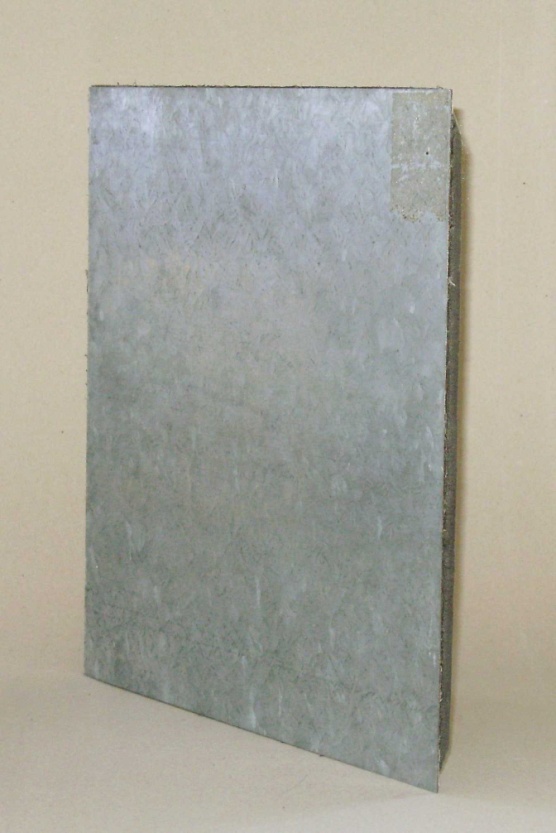 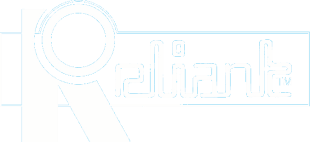 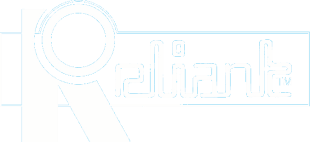 Isolation Products
Carpet Compounds
Headliners Assembly
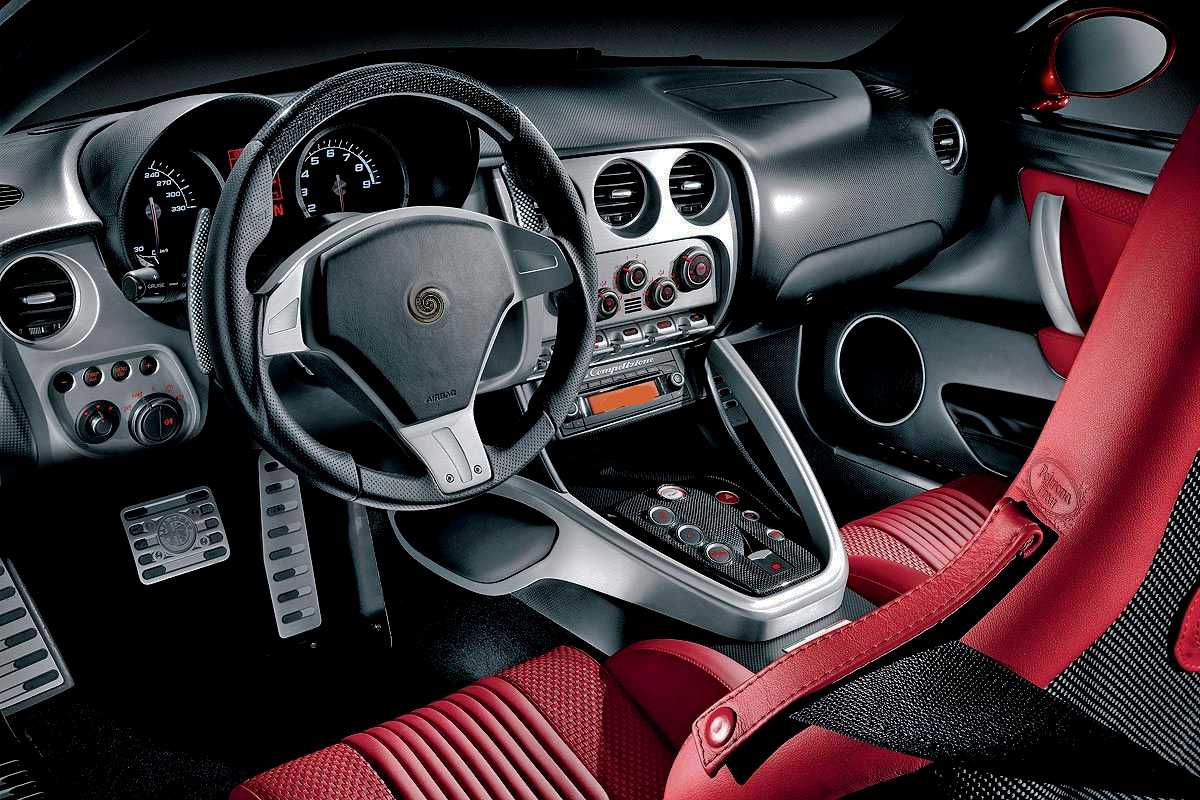 Door and Boot Panelling
Steel and Aluminium Trim Parts Replacement
Pre-Lamination for Moulded Parts
Lamination and Compression of Composites for Interior and Exterior Components
Automotive Sector
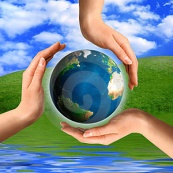 Renewable Resources – Bio Composites
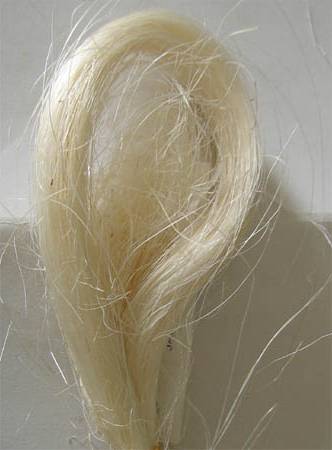 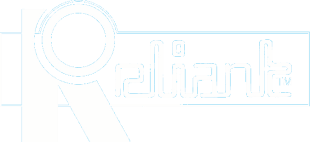 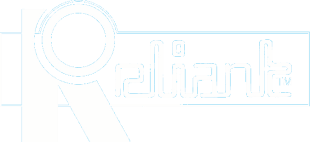 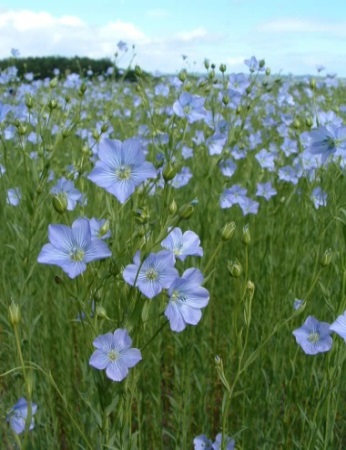 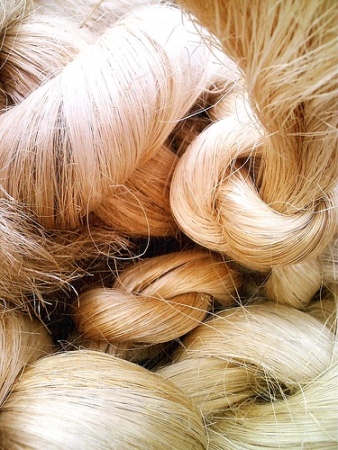 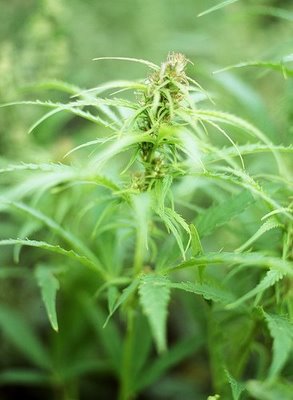 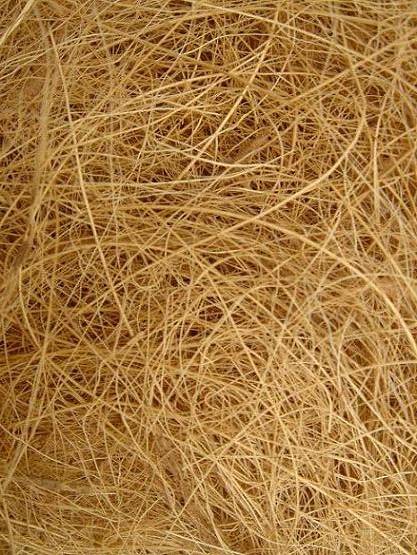 Sisal
Flax
Abaca
Hemp
Coconut
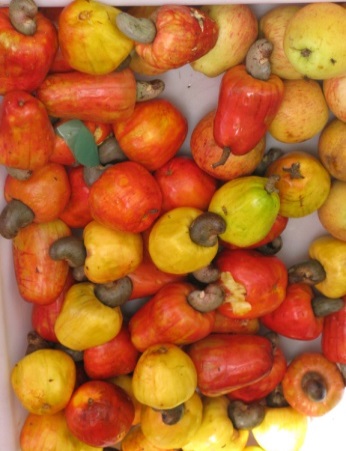 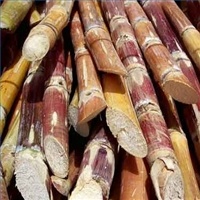 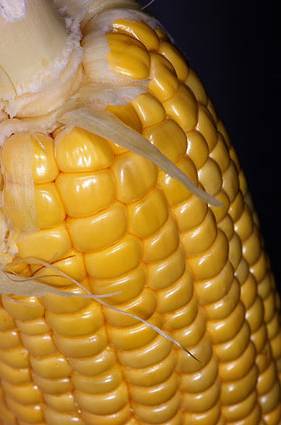 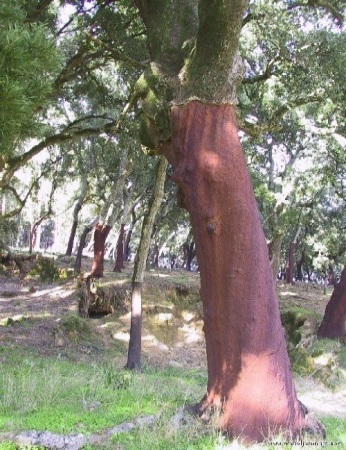 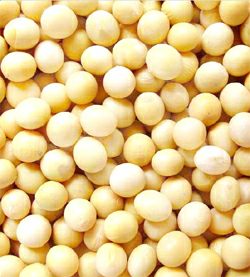 Cashew
Sugar Cane
Corn
Cork
Soya
Renewable Resources – Bio Composites
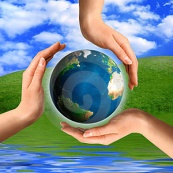 Renewable Resources – Bio Composites
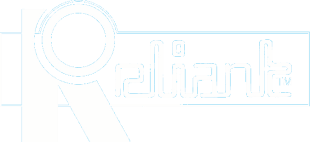 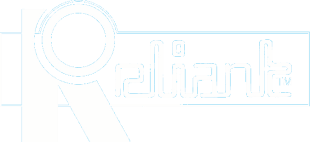 The race car is made from:
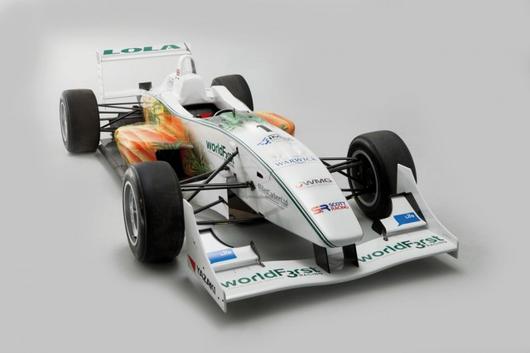 Woven flax & carrot pulp
 Recycled carbon fibre
 Recycled resin
 It uses biodiesel 
 Lubricated with plant oils
COPYRIGHT Warwick University
Renewable Resources – Bio Composites
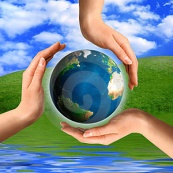 Compressed Recycled Fibres
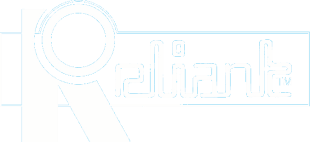 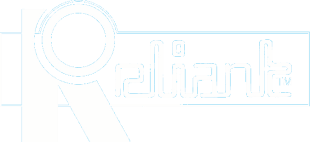 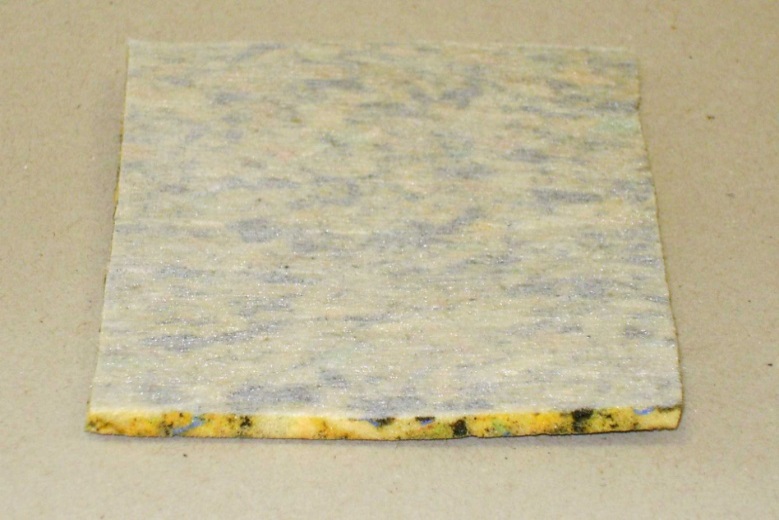 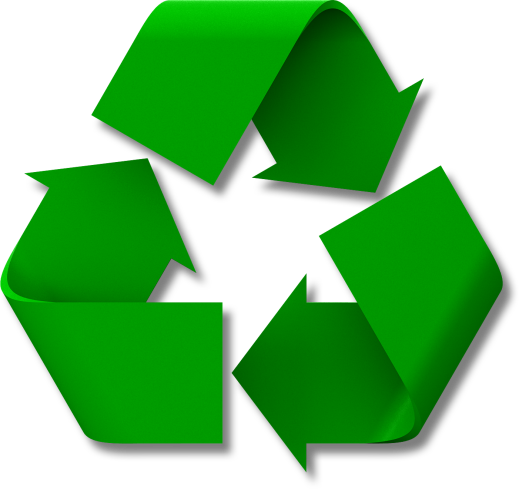 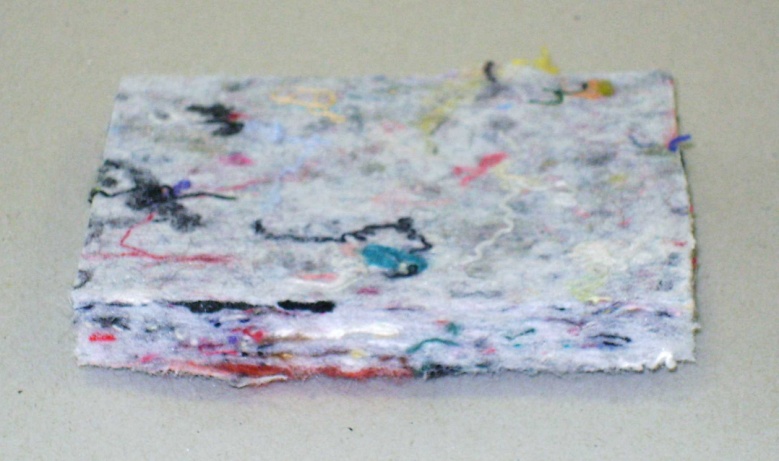 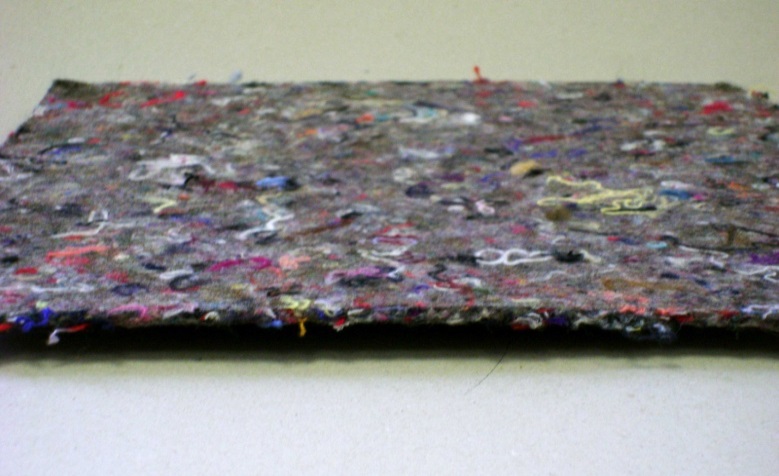 Compressed Recycled Fibres
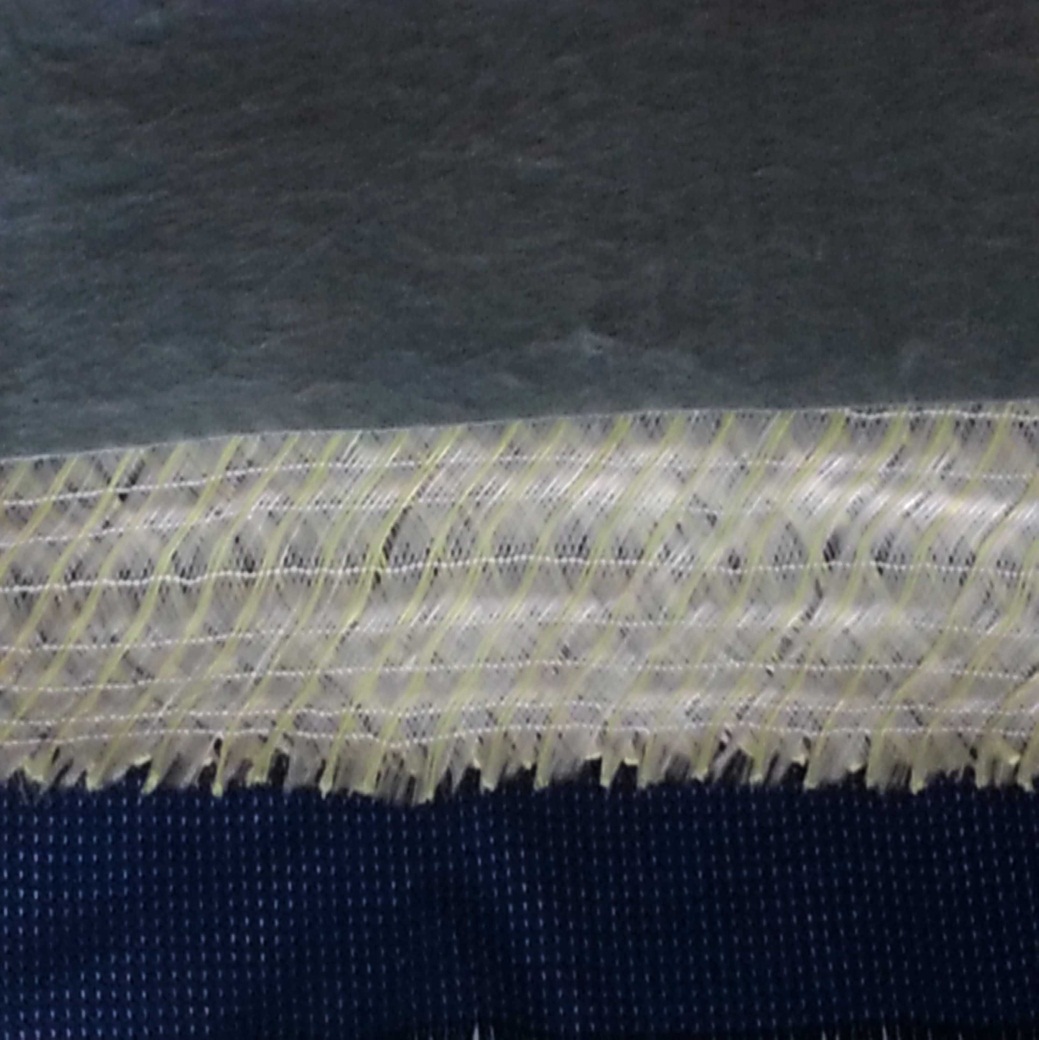 Aramids / Kevlar ® Fibre
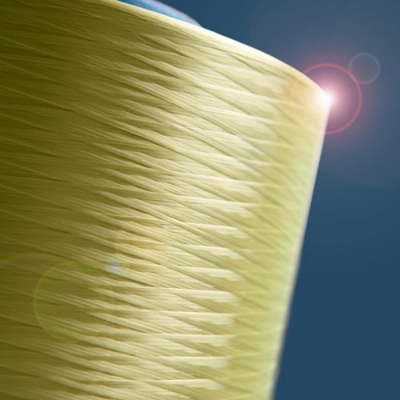 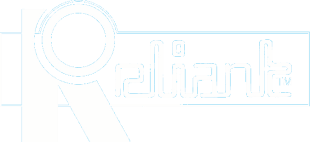 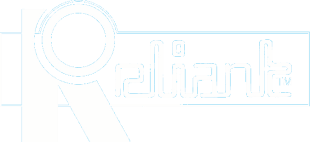 Multiaxial Aramid
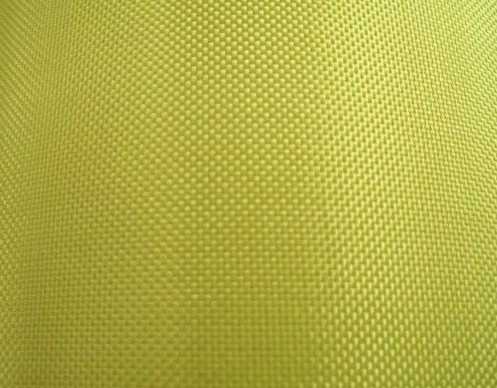 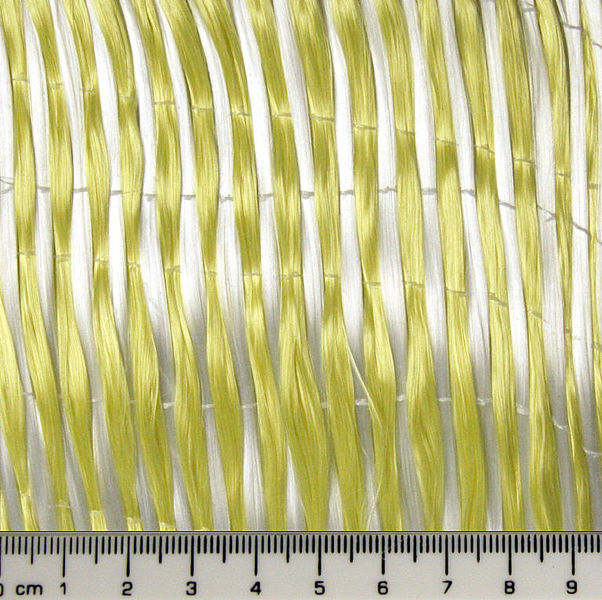 Aramid Yarn
Aramids / Kevlar ® Fibre
Aramid Woven Fabric
Unidirectional Aramid
Defence Industry
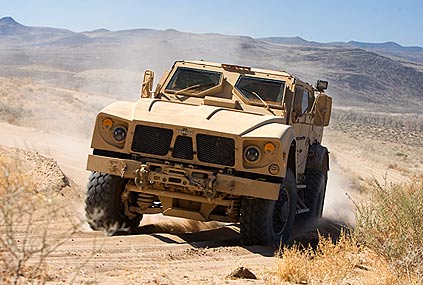 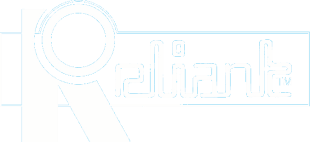 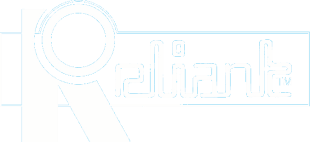 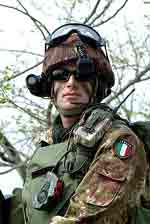 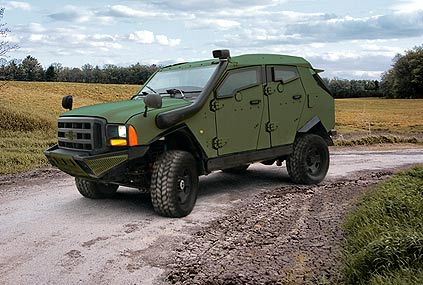 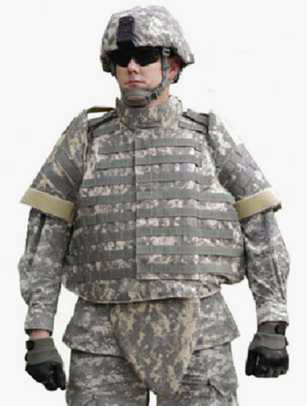 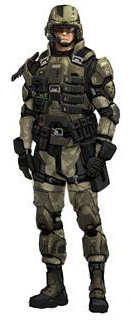 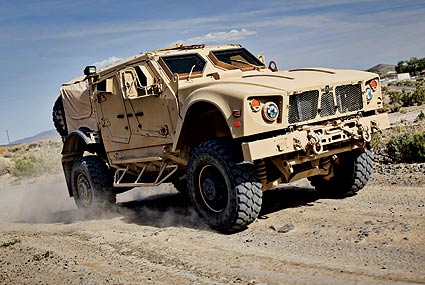 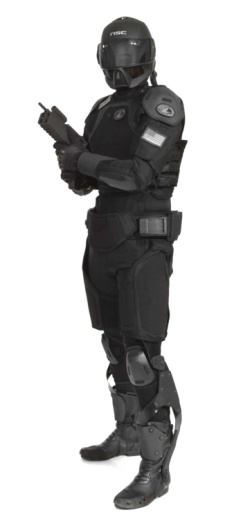 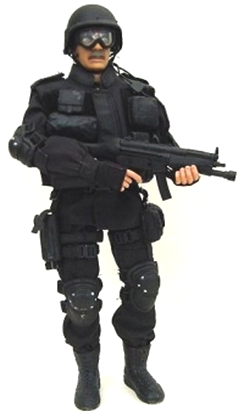 Defence Industry
Recycled Tyres Matt
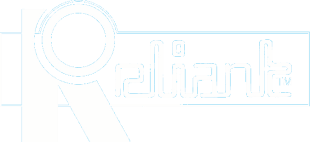 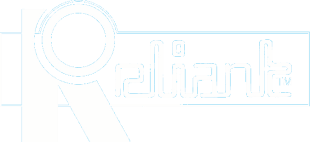 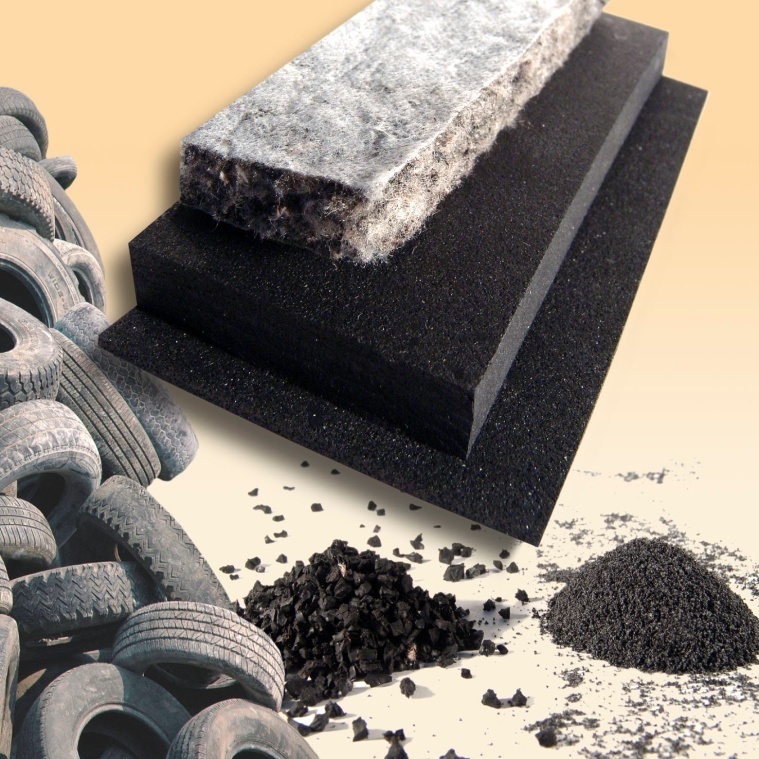 The target – Economical, highly profitable and environmentally friendly system to produce rubber and fibre sheets or continuous rolls from recycled car and truck tyres.
Recycled Tyres Matt
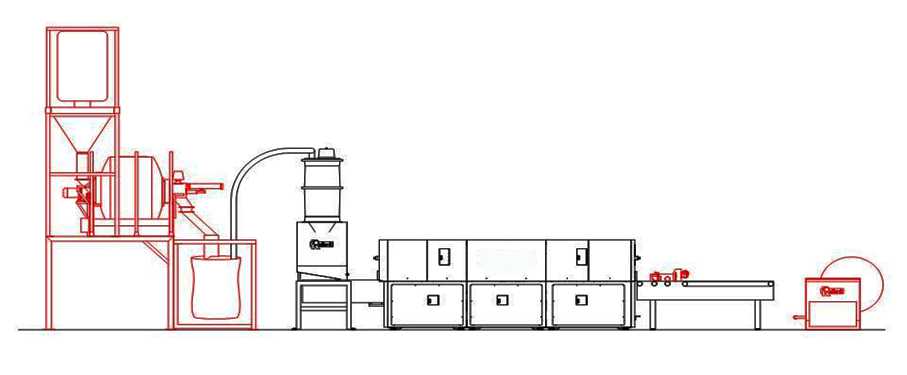 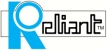 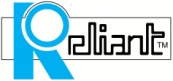 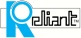 Rubber & Fleece Bonding System
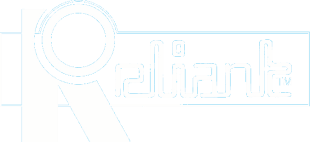 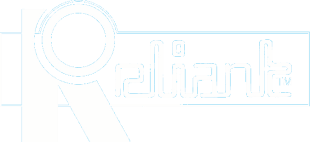 Scattering
Compression, Bonding andLaminating
Optional
Sheet Cutting 
and / or
Rewinder
Blending System
Powerbond HPC-RT
Recycled Tyres Matt
Recycled Tyres Matt – Advantages
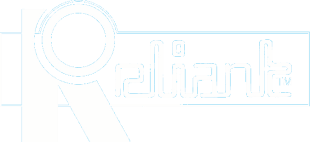 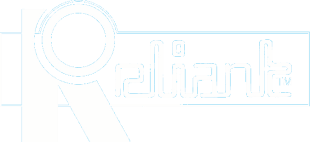 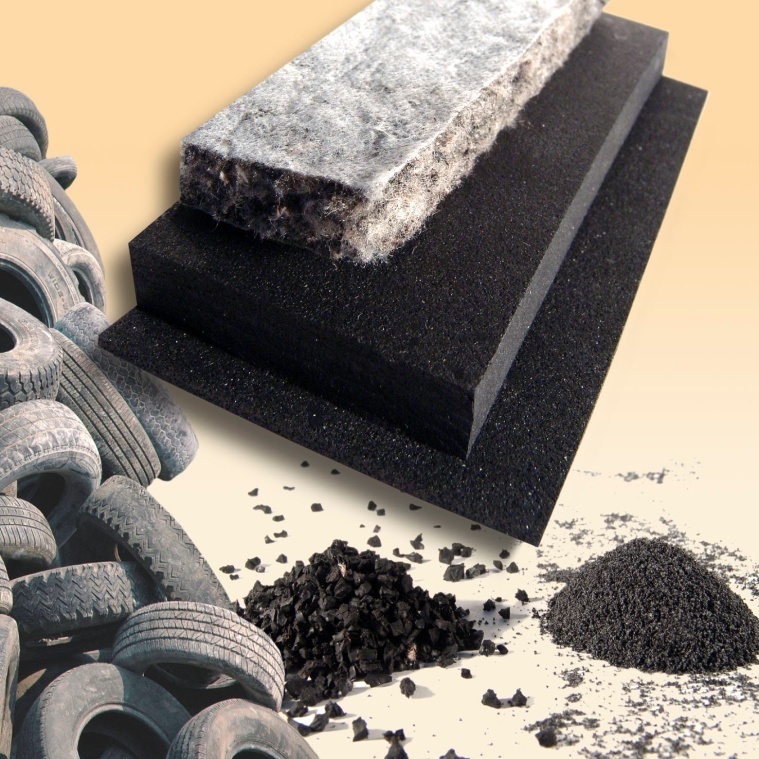 Highly flexible
Noise dampening
Shock absorbing
Insulating
Protecting
Sealing
Recycled Tyres Matt
Recycled Tyres Matt – Uses
Some applications for rubber and fleece matt

 Building
 Roofing
 Flooring
 Plumbing
 Civil engineering
 Public transportation
 Automotive
 Packaging
 Sports
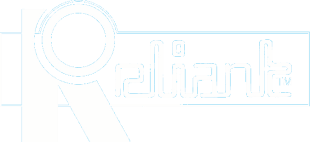 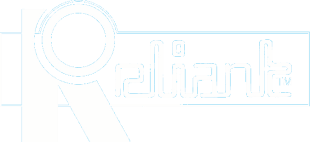 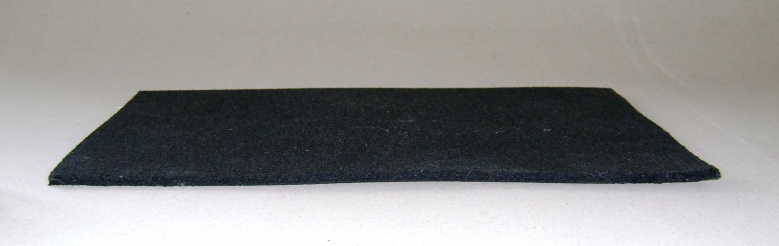 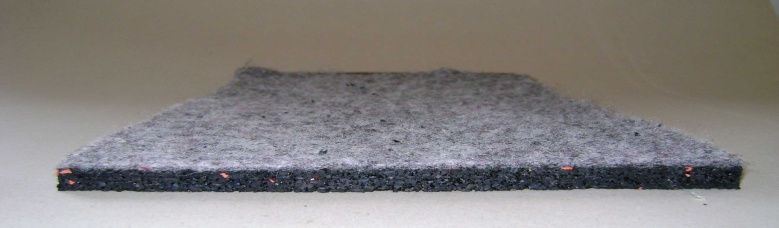 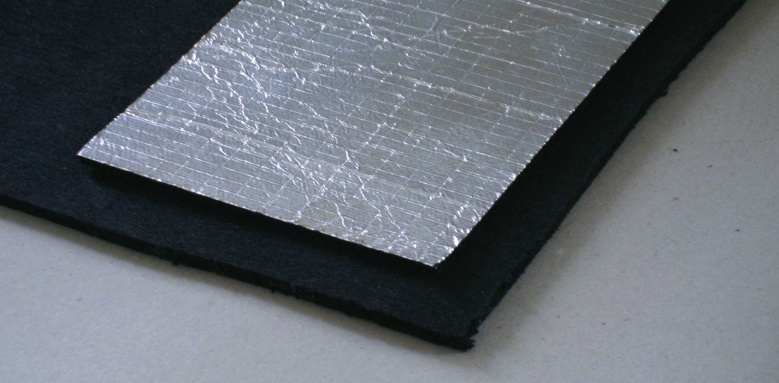 Recycled Tyres Matt
Office Furniture
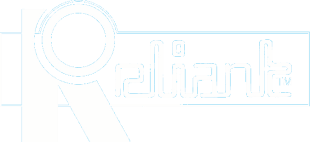 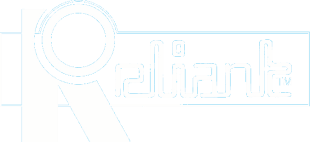 Wall and divider panelling 
Chairs 
Carpeting 
Window and divider blinds
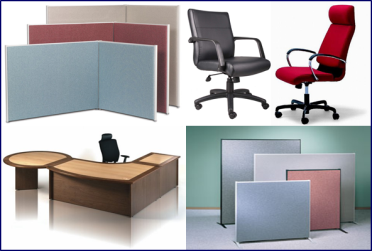 Where Reliant Machines Is Used
Household
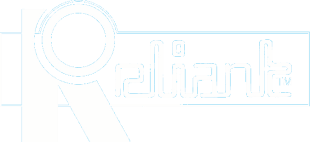 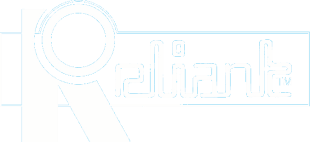 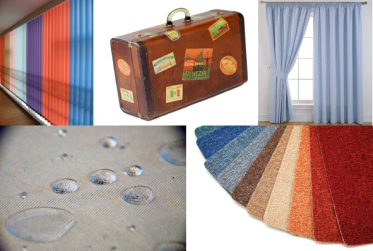 Curtains and blinds 
Underlay backing for carpets 
Tuft lock for carpets 
Floor tiles 
Waterbeds and beds upholstery 
Mattress Ticking 
Cleaning cloth 
Table mats 
Luggage linings and dividers
Recycled Tyres Matt
Filtration
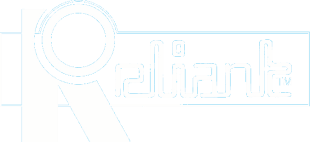 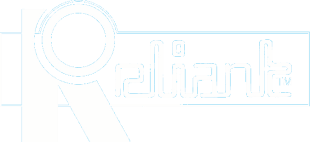 Compounds for air filtration 
Compounds for liquid filtration 
NBC defence materials 
Hydraulic, fuel, lubrication and air systems 
Medical devices, filtration papers, purification, wicking and emanation 
Electronics and pharmaceutical
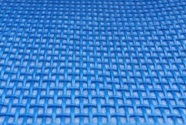 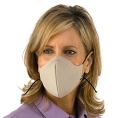 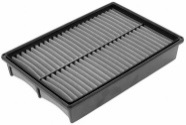 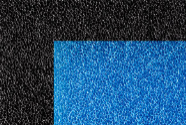 Where Reliant Machines Is Used
Technical Textiles
Reflective tape 
Lining fabrics 
Foams (PU, PE’s, Polystyrene, etc. 
Leather 
Padding 
PP woven and nonwovens 
Knitted fabrics 
Lycra, nylon 
Breathable films and fabrics
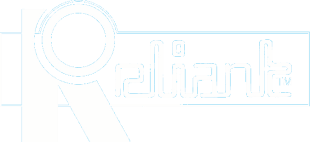 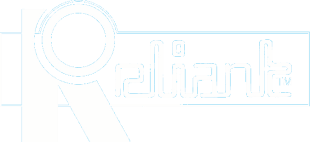 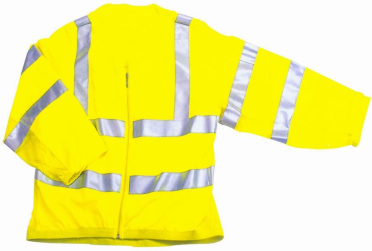 Where Reliant Machines Is Used
Medical
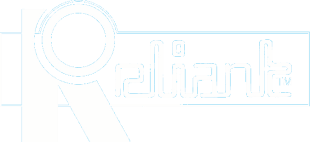 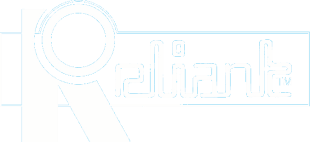 Porous and non-porous plasters and bandages 
Breathable fabrics and elastics 
Foot padding, supports and mouldings 
Filters 
Hydrophilic and hydrophobic laminates 
Breathable films and membranes 
Anti-microbial dressings
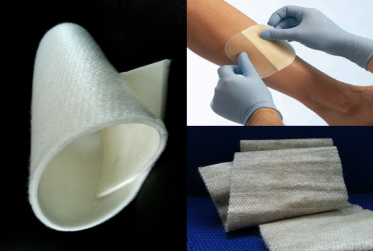 Where Reliant Machines Is Used
Leisure Industry
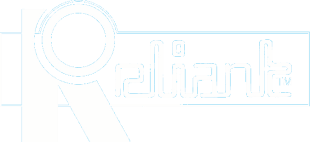 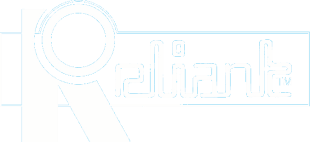 Diving suits and board bags 
Breathable sportswear 
Body and head protectors 
Floor Mats
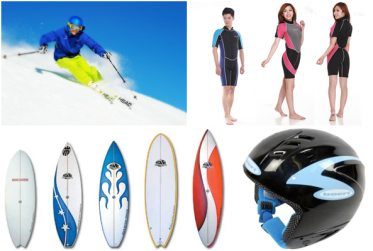 Where Reliant Machines Is Used
Lingerie
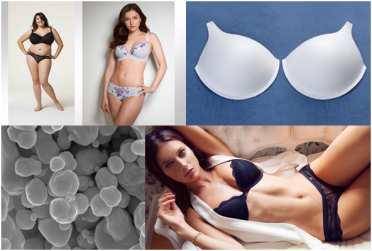 Reliant Sure-Bra Laminating system for moulded bra cups 
Stretch fabrics and films for all types of lingerie applications 
Laminating and folding systems for straps 
Sew free processing for bras and other garments using powder film and web adhesive system
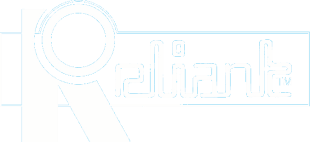 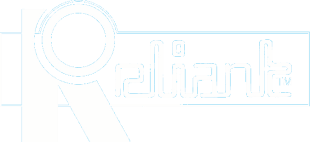 Where Reliant Machines Is Used
Shoe Industry
Laminated uppers and soles for sport shoes 
Linings, insoles and supports 
Calibration of fibres 
Leather and Synthetic materials 
Production of all types of footwear is produced on Reliant laminators. From leather uppers and heal supports to rubber insoles and soft constructions with antibacterial chemicals.
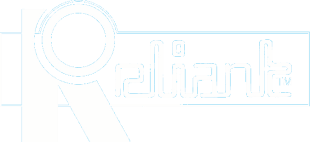 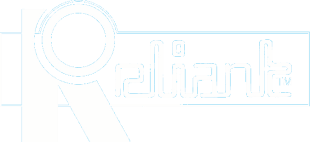 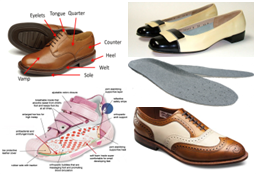 Where Reliant Machines Is Used
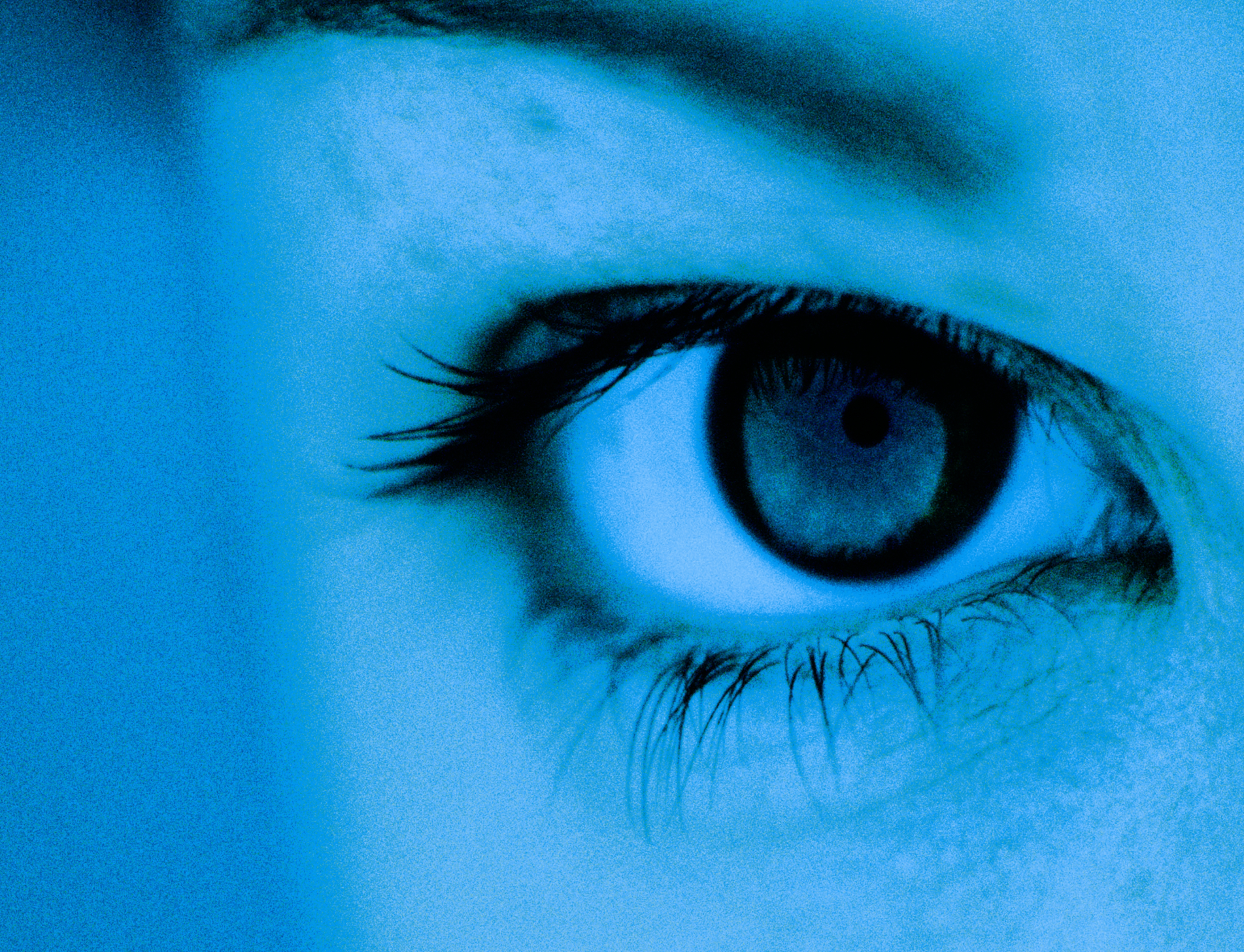 Real Vision in
Laminating Technology
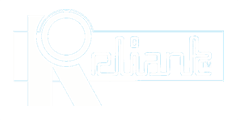 Thank you!!!
Reliant Machinery USA
1836, E. Ontario Street
Philadelphia – PA – 19134 – USA
Tel: +1 215 6342626
sales@reliantmachineryusa.com
Reliant Machinery UK
Unit L, Cradock Road – Luton 
Bedfordshire – LU4 0JF – UK
Tel: +44 1582 584999  
sales@reliant-machinery.co.uk